Student and Financial Aid Focus for Banner 9
[Speaker Notes: This deck goes over what is good to know about Banner 9 for Student and Financial Aid professionals.]
Benefits of Banner 9
Improved user experience
Modern, yet familiar, web user interface with standard controls 
Shorter learning curve for occasional users
Enhanced usability and navigation for power users
Ability to run in any modern browser
Significant reduction in time & cost to maintain Banner
Ellucian Solution Manager
Simplifies the upgrade process
Minimizes system interruptions and risk
Reduces time and cost for installation and deployment
Less user testing required
Modifications replaced with configurations and extensions – eliminates maintenance with upgrades, reduces testing required
Benefits of Banner 9
Improved Student and Faculty Experience
Student Advising Profile – saves times for students and advisors, enables personalized advice for better academic decisions
Attendance tracking empowers faculty, saving time for registrars and financial aid
Faculty Grade Entry streamlines grade processing including the ability to enter grades via spreadsheet
Registration
More intuitive, saving time for registrar and the IT office
Seamless integration with Ellucian DegreeWorks
Enables advisors to better plan their student’s success
Better visibility into course demand for registrars
Benefits of Banner 9
Self Service modules reduce administrative burden
Employee Profile provides more self-service information for employees saving time for HR
Position Description saves time in creation, editing, routing and approval of positions and makes posting to job search sites faster and more efficient
Direct Deposit for staff and students reduces manual effort for employees, students and internal staff
Purchase Requisition delivers faster procurement or products and services, saving time for the business office
My Finance Query reduces reporting burden, enables better financial management
Communication Management enables simpler and more efficient communications in areas such as financial aid award letters, past-due tuition notices, registration reminders and more
What’s Available In Banner 9
Self-Service Applications
Administrative                   Applications
Banner General							
Banner Student
Banner Human Resources
Banner Finance
Banner Financial Aid
Banner Student Aid
Banner Advancement 
Banner Accounts Receivable
Student
Finance & HR
General
Registration
Student Advising Profile
Attendance Tracking
Faculty Grade Entry
Class Roster
Purchase Requisition
Direct Deposit
My Finance Query 
Employee Profile
Position Description
Effort Reporting
Labor Redistribution
Communication Management
Personal Information
[Speaker Notes: Banner 8 administrative applications move to Sustaining Support January 1, 2019, so institutions should make them a priority.

Banner 8 self-service applications continue to be supported in 2019]
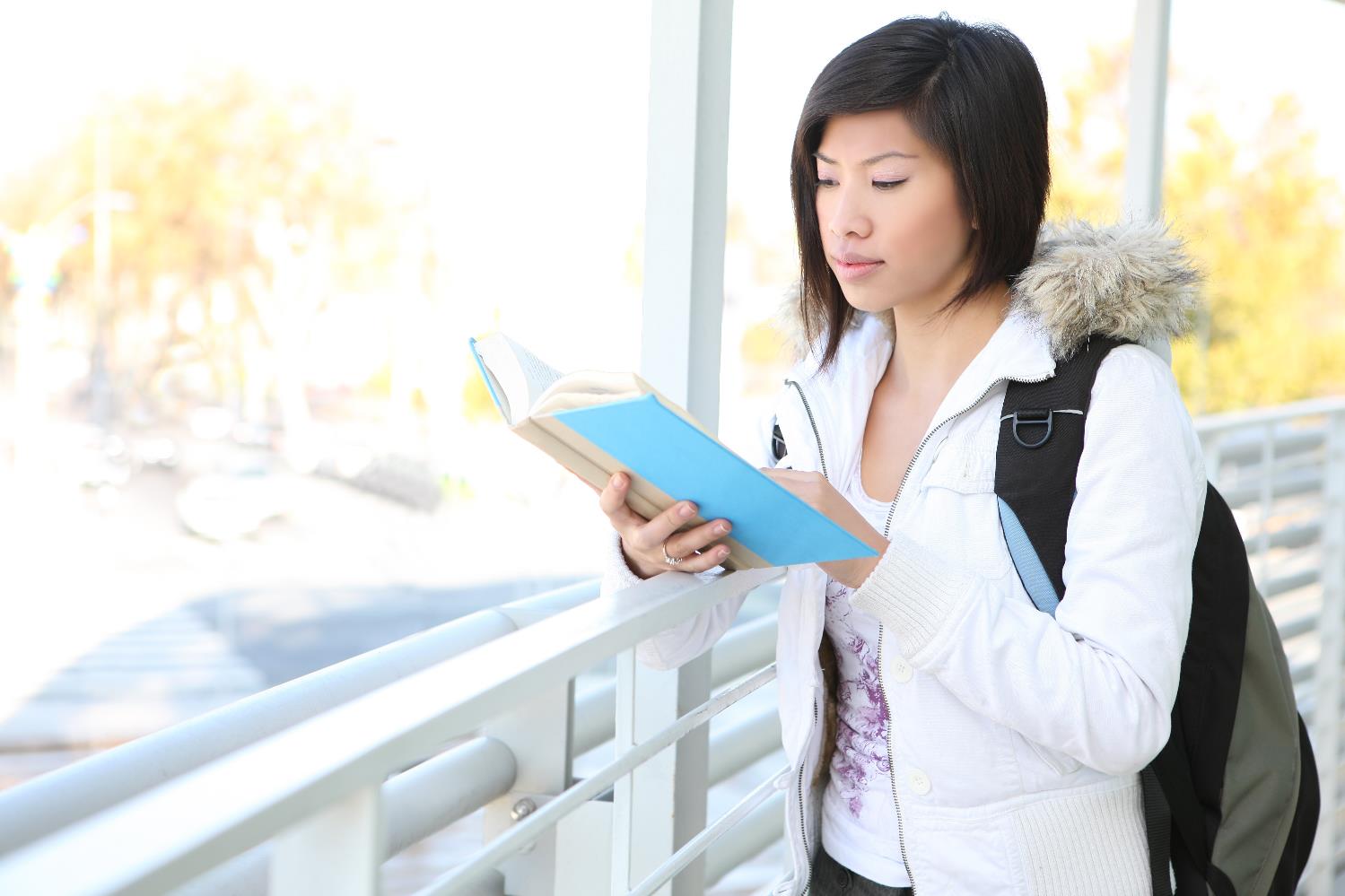 The Student Experience
With Banner 9…
Impact to Students
Decreased time to graduation resulting in lower student debt
Integrated academic plan and registration
Institutional information meets students where they are
Mobile experience for increased engagement
More quality time with advisor – less time spent gathering information
Streamlined support processes
The Faculty Member Experience
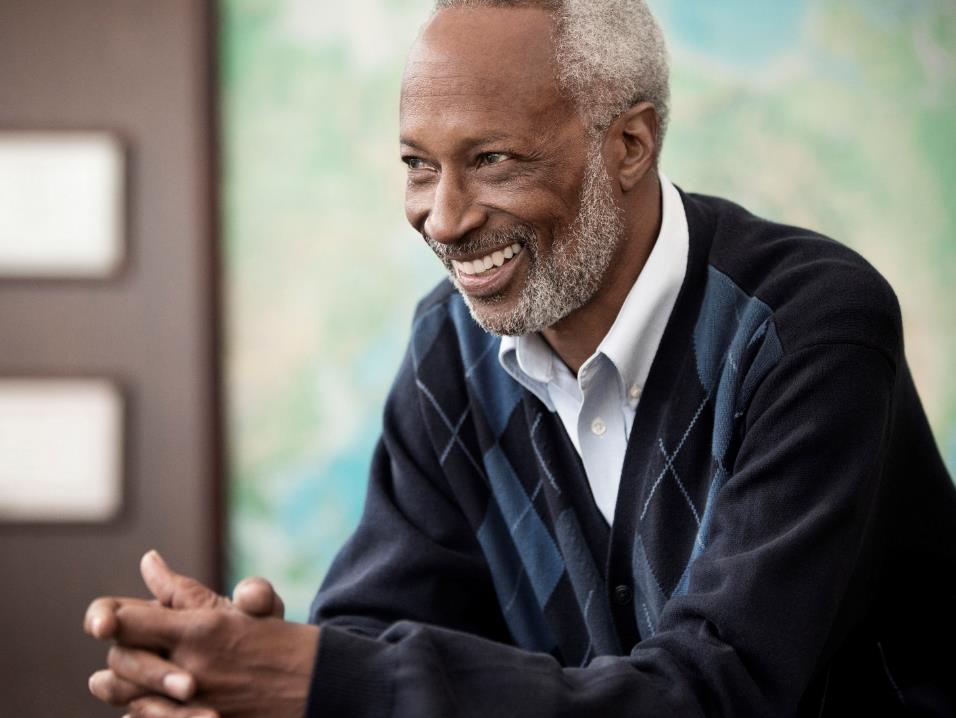 With Banner 9…
Impact to Faculty Member
More connected to students and aware of situational issues
Holistic student profile
Time savings to focus on teaching and learning
Simplified grade entry and attendance tracking
Streamlined procedures make it easy to work for the institution
Composite employee profile
Banner 9’s New Look & Feel
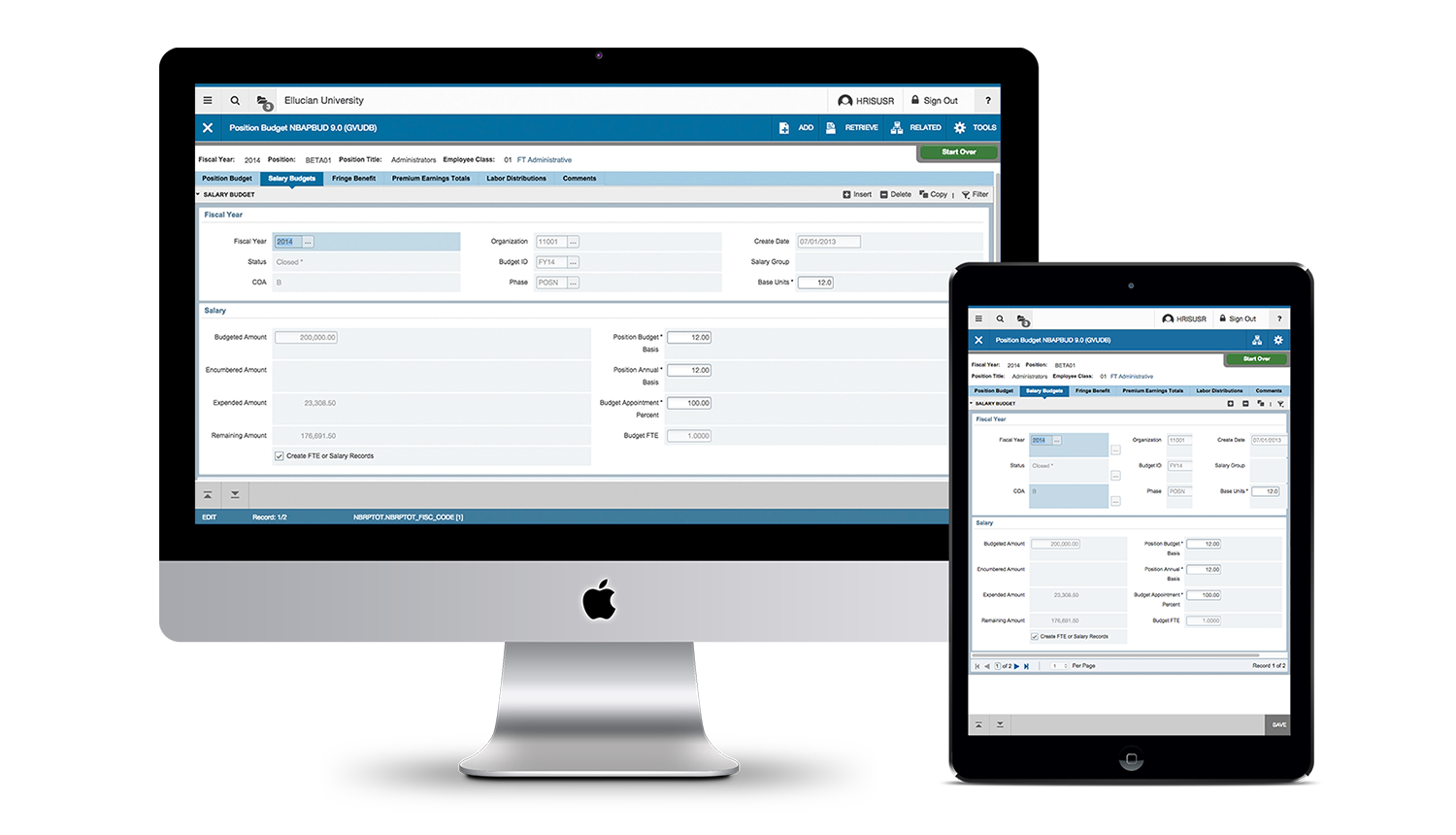 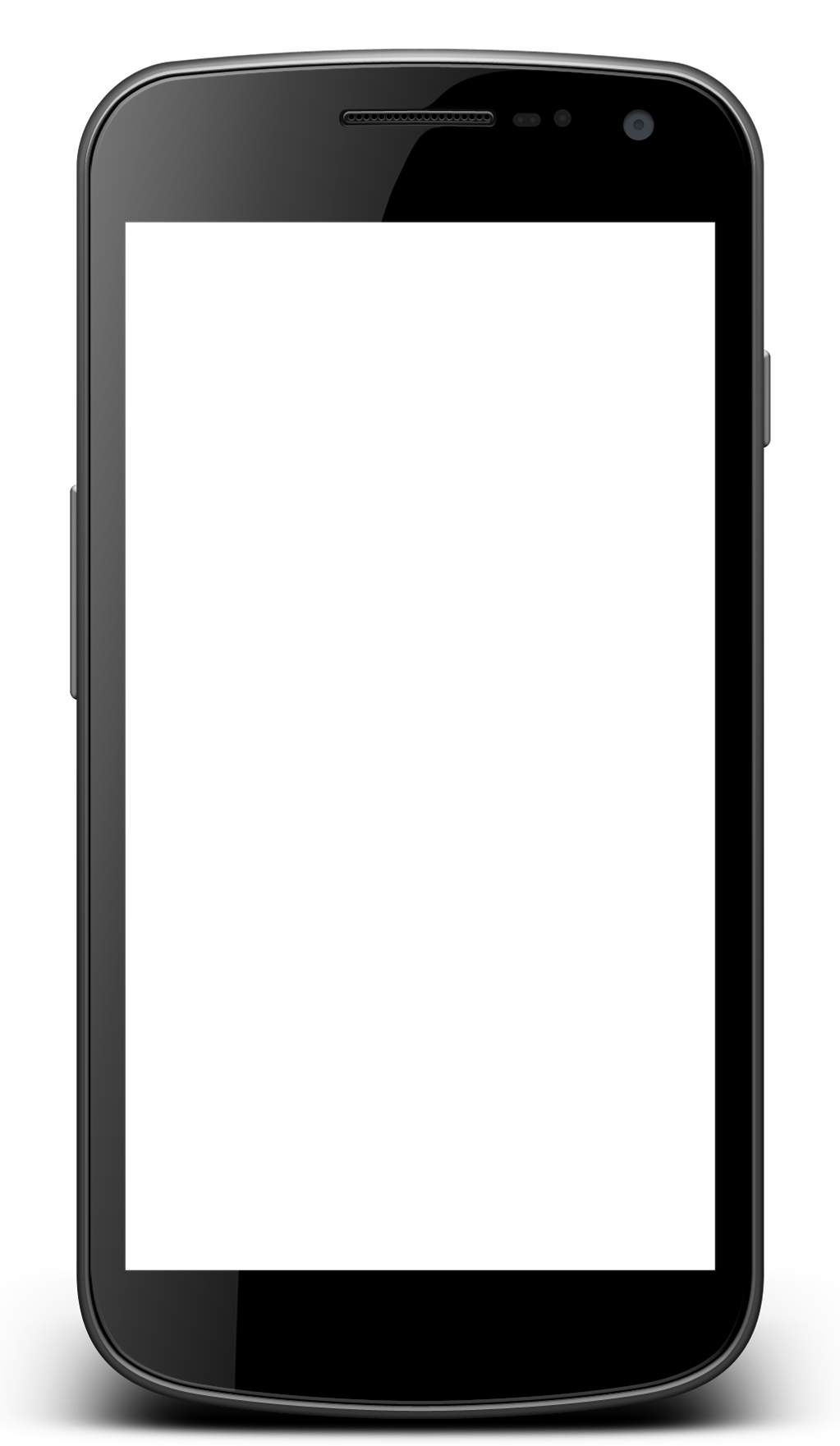 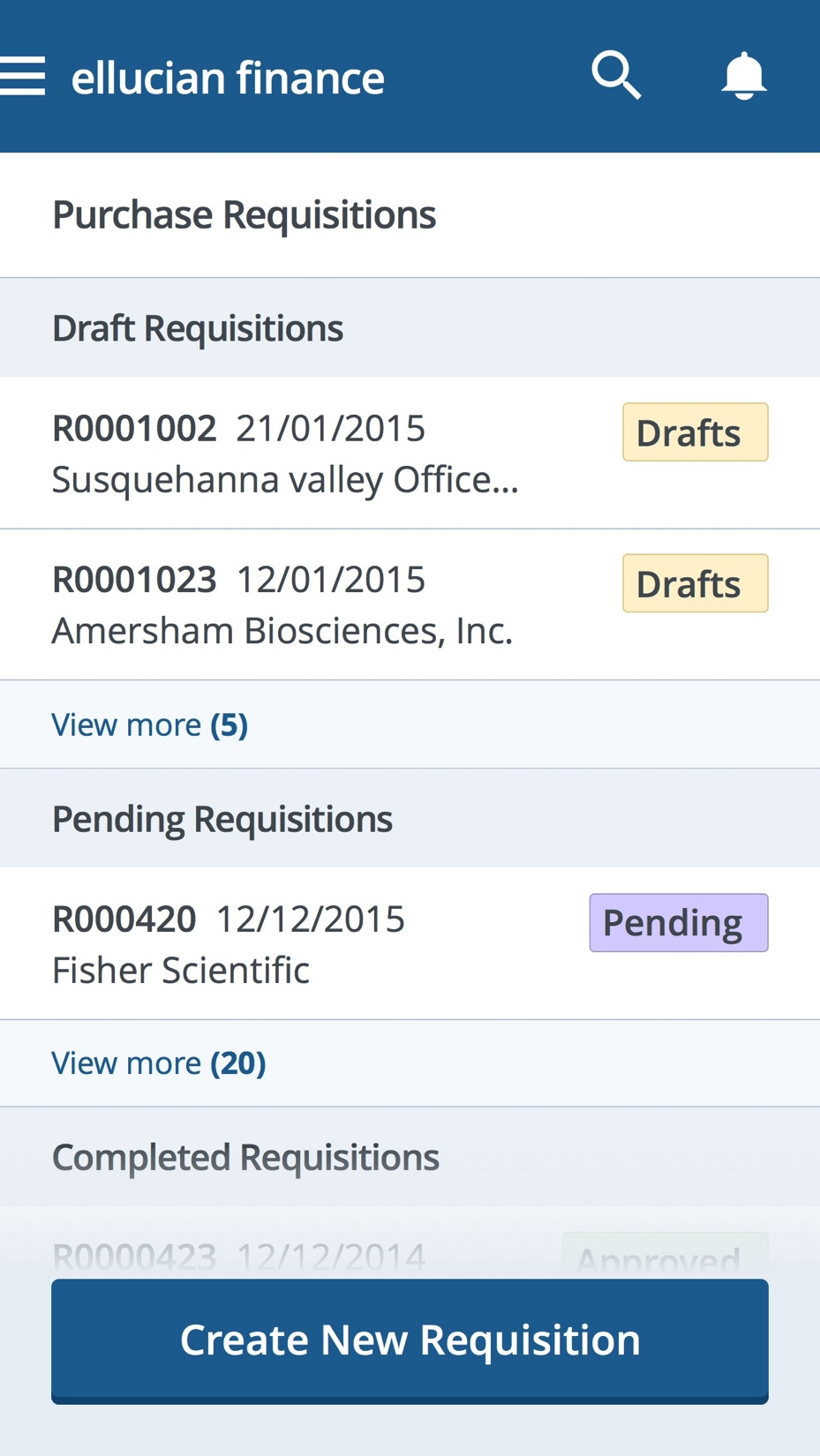 Tablet Friendly:  Banner on-the-go
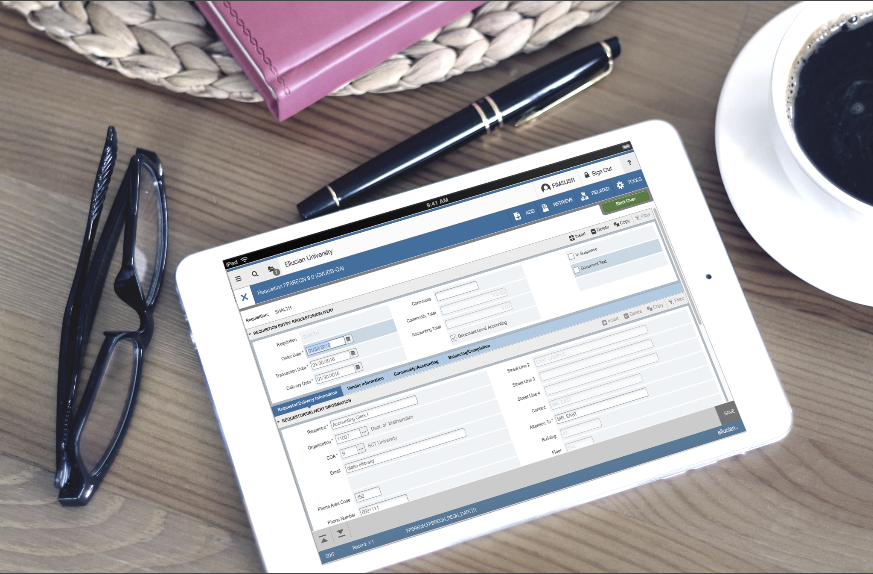 Supporting Constituents On The Go With All Devices
Watches
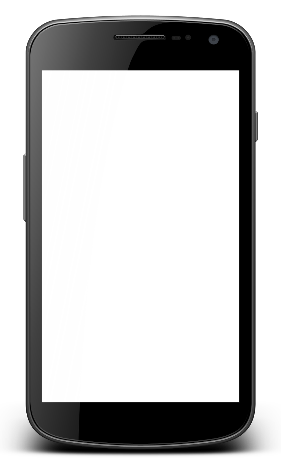 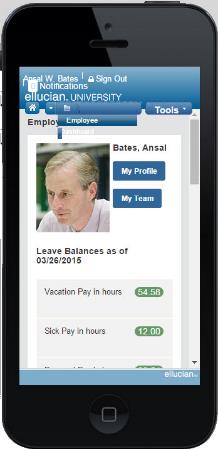 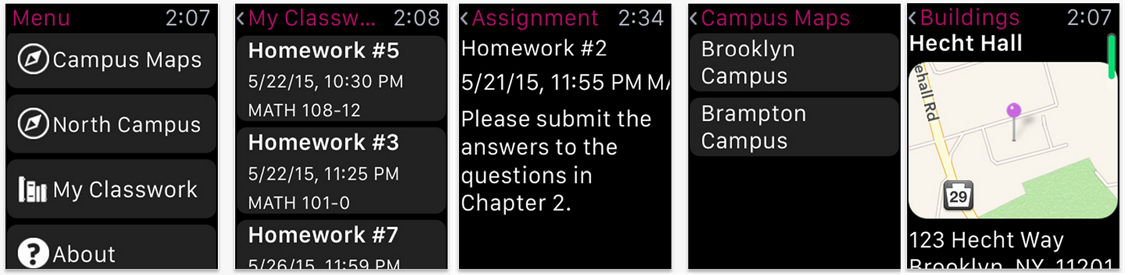 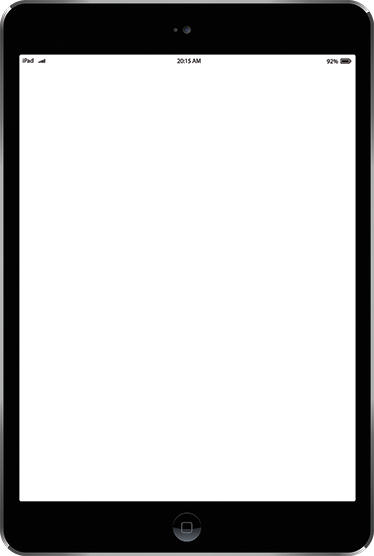 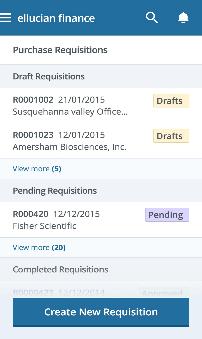 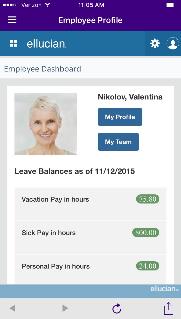 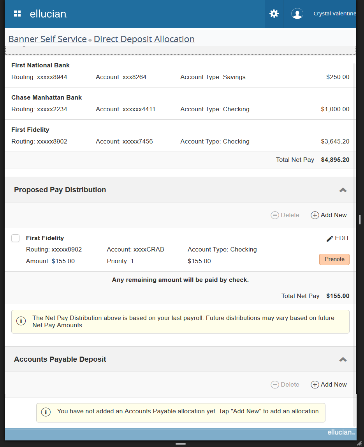 Tablets
Phones
Release 9 Administrative Improvements
New Admin Transformed Page
Old Oracle Forms
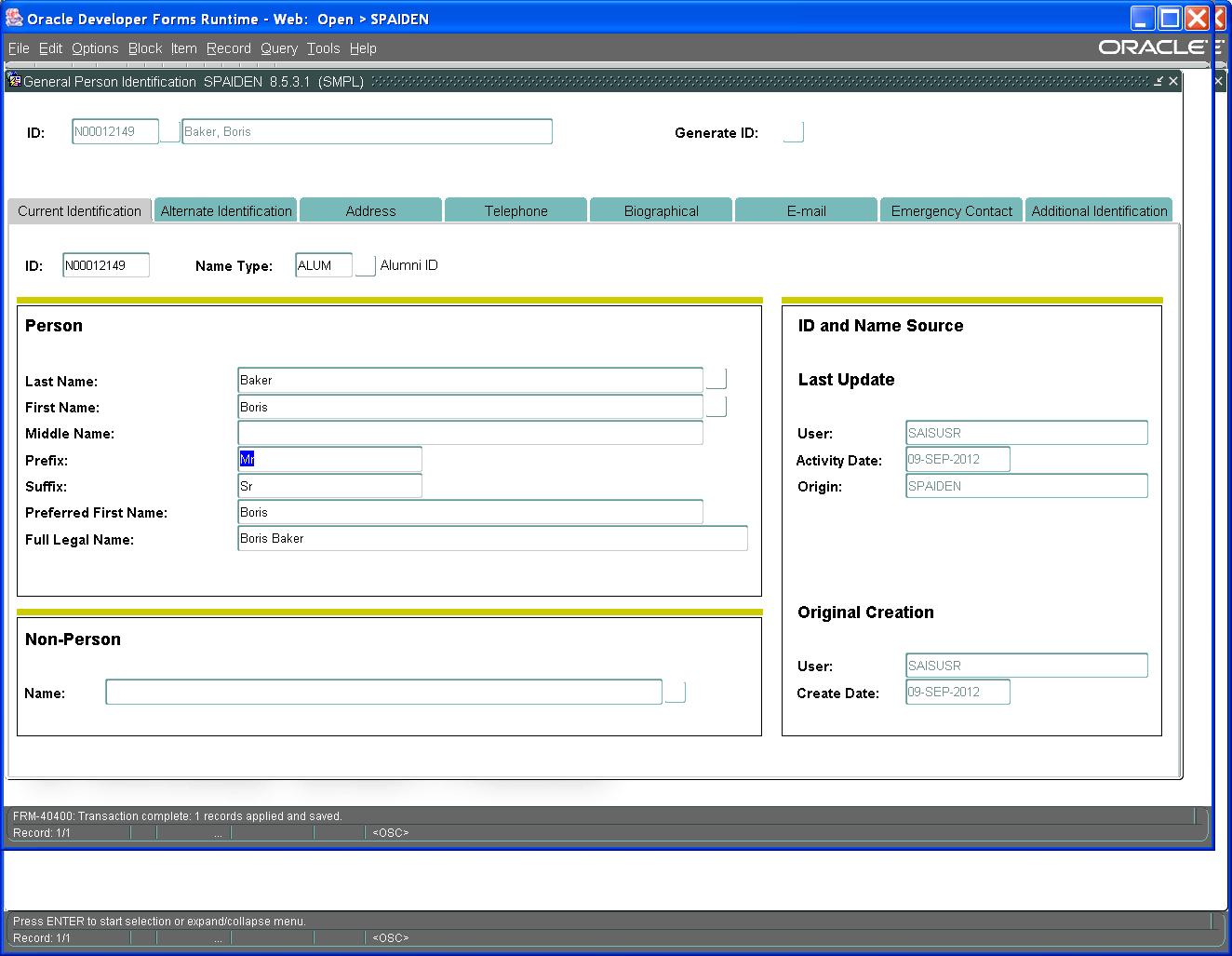 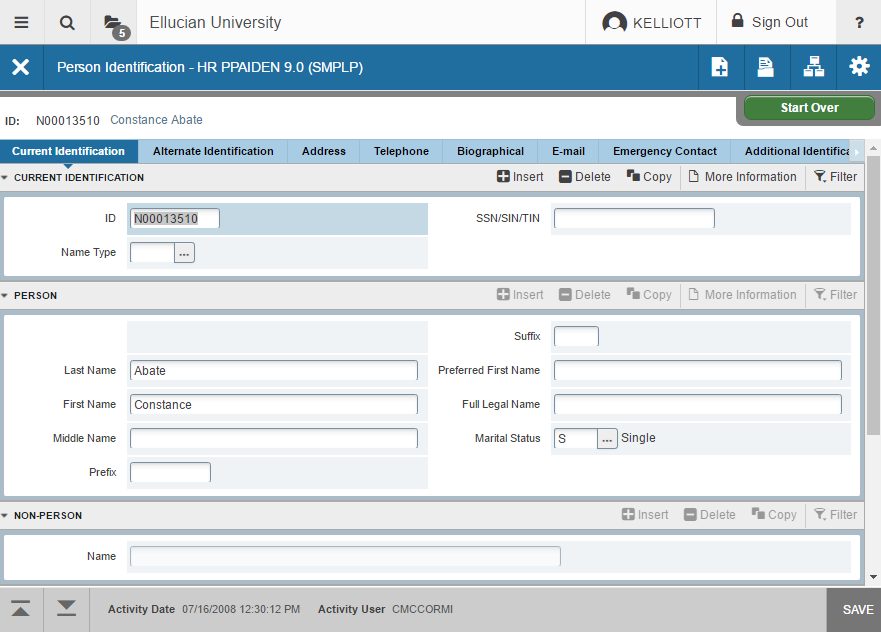 11
[Speaker Notes: You can see the dramatic difference between how our Old Forms based on Oracle look versus the Transformed Pages.]
Enhanced User Interface
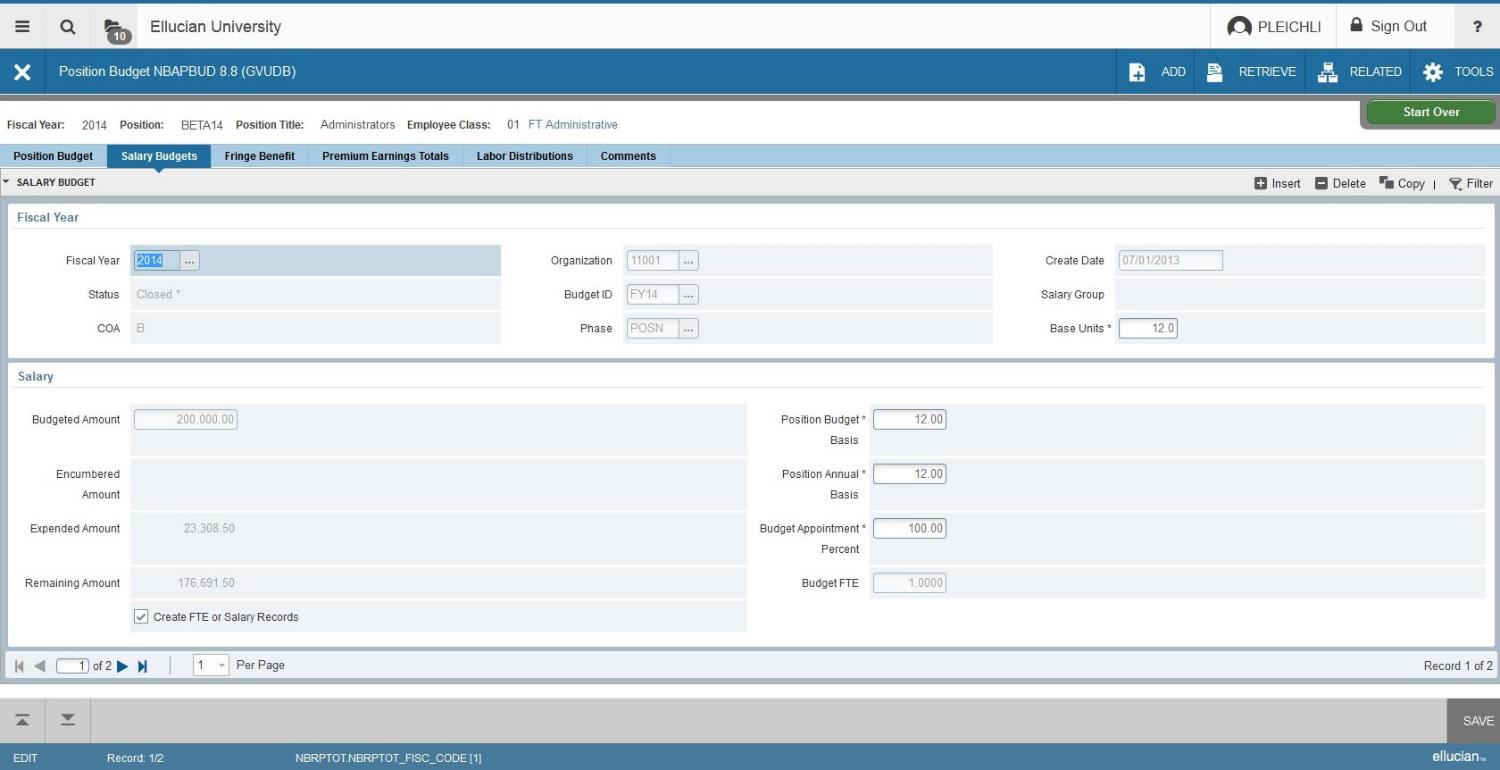 Standard tools and logout information.
Page navigation, total number of records and table and field information; can be used on tablet or desktop
[Speaker Notes: You can see navigational improvements with Standard tools always in the same place.
Page navigation and total # of records in the bottom left and table and field information always in the same place.]
Application Navigation -Release 9 Administrative Improvements
Personalized Banner Admin Landing Page
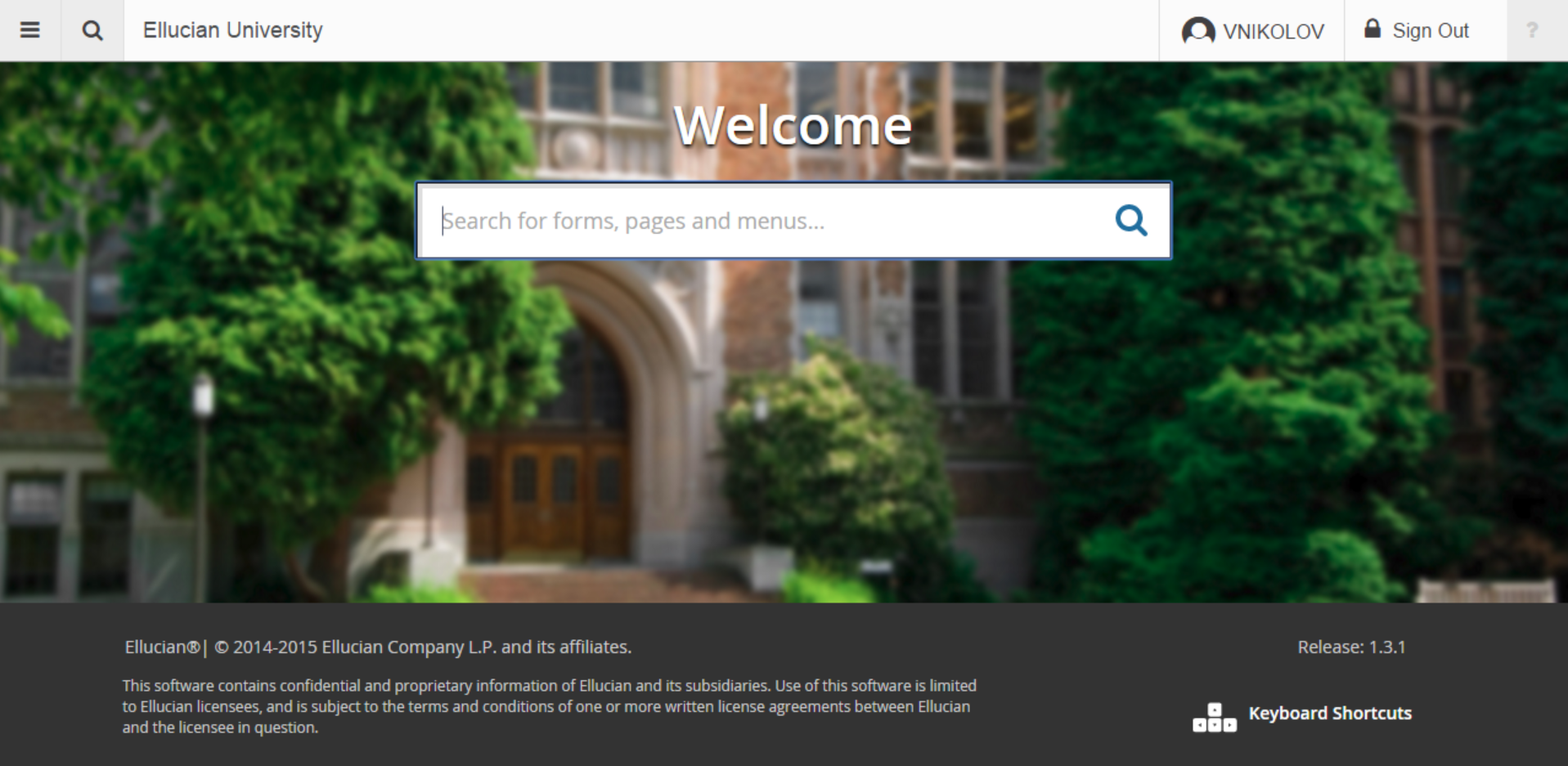 Add your institution name
Search for and open new and legacy Banner forms using normal language or seven character abbreviation.
Set your own background image
[Speaker Notes: Application Navigator
Allows you to navigate between transformed Admin pages and Banner 8 forms
Ability to customize landing page]
Registration
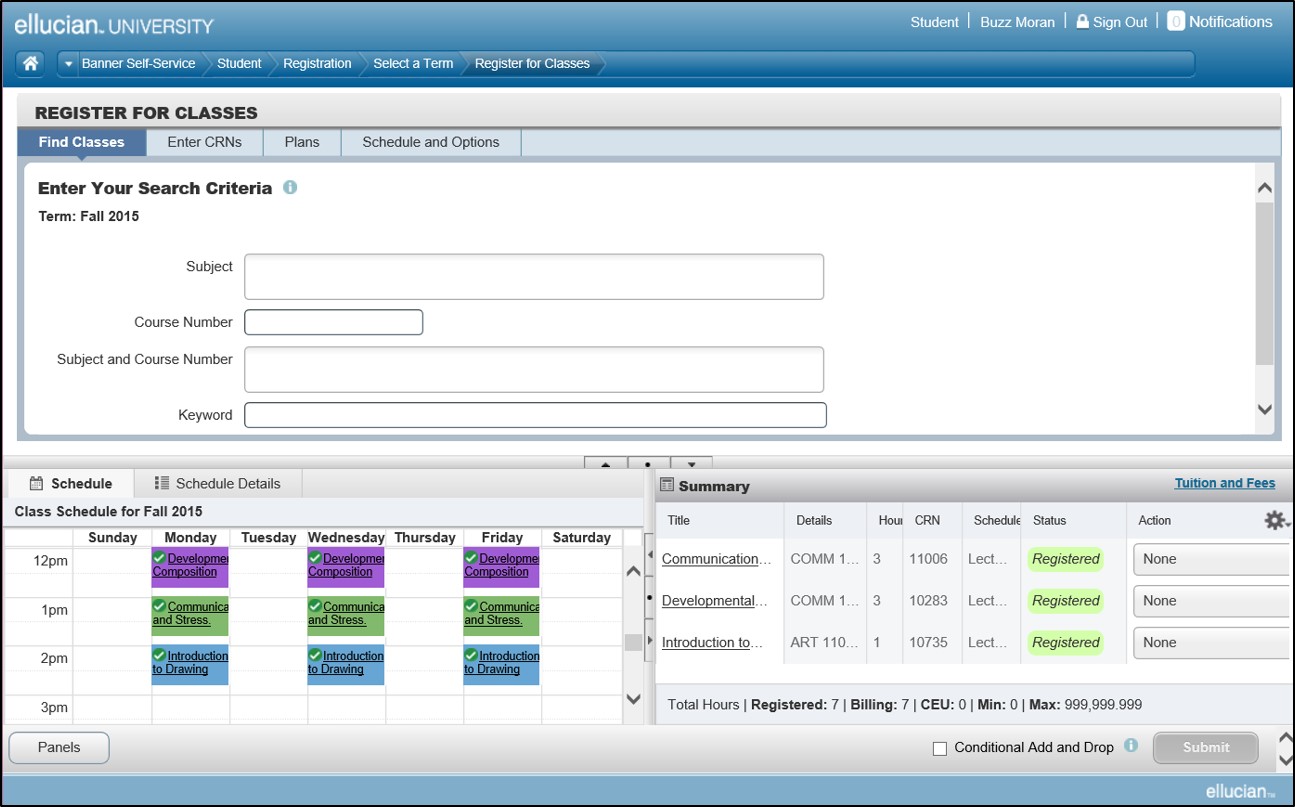 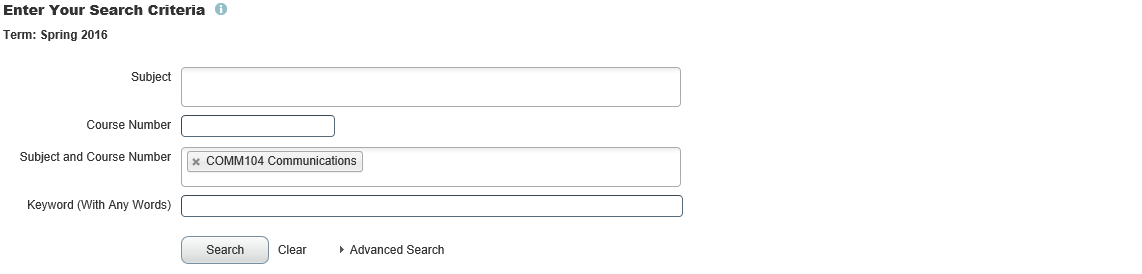 [Speaker Notes: Banner® Registration has been updated with intuitive registration tools and a mobile-friendly design to make it easier than ever for students, advisors, and administrators to use. And it now includes seamless integration with Ellucian Degree Works™, advisor access, and registration planning via Student Education Planner. These new features include: 
*giving advisors the tools they need to help students plan for success
*letting the registrar’s office create demand-analysis reports so they can anticipate course demand
*delivering global capabilities that allow all Banner Student customers to plan for and track program completion.]
Registration
Color coded calendar
Lookup and register for courses all on one screen 
Course details
Email schedule 
Easy to read on a mobile/tablet device

One institution saw a 47 percent decrease in call volume in regards to registration issues after implementing
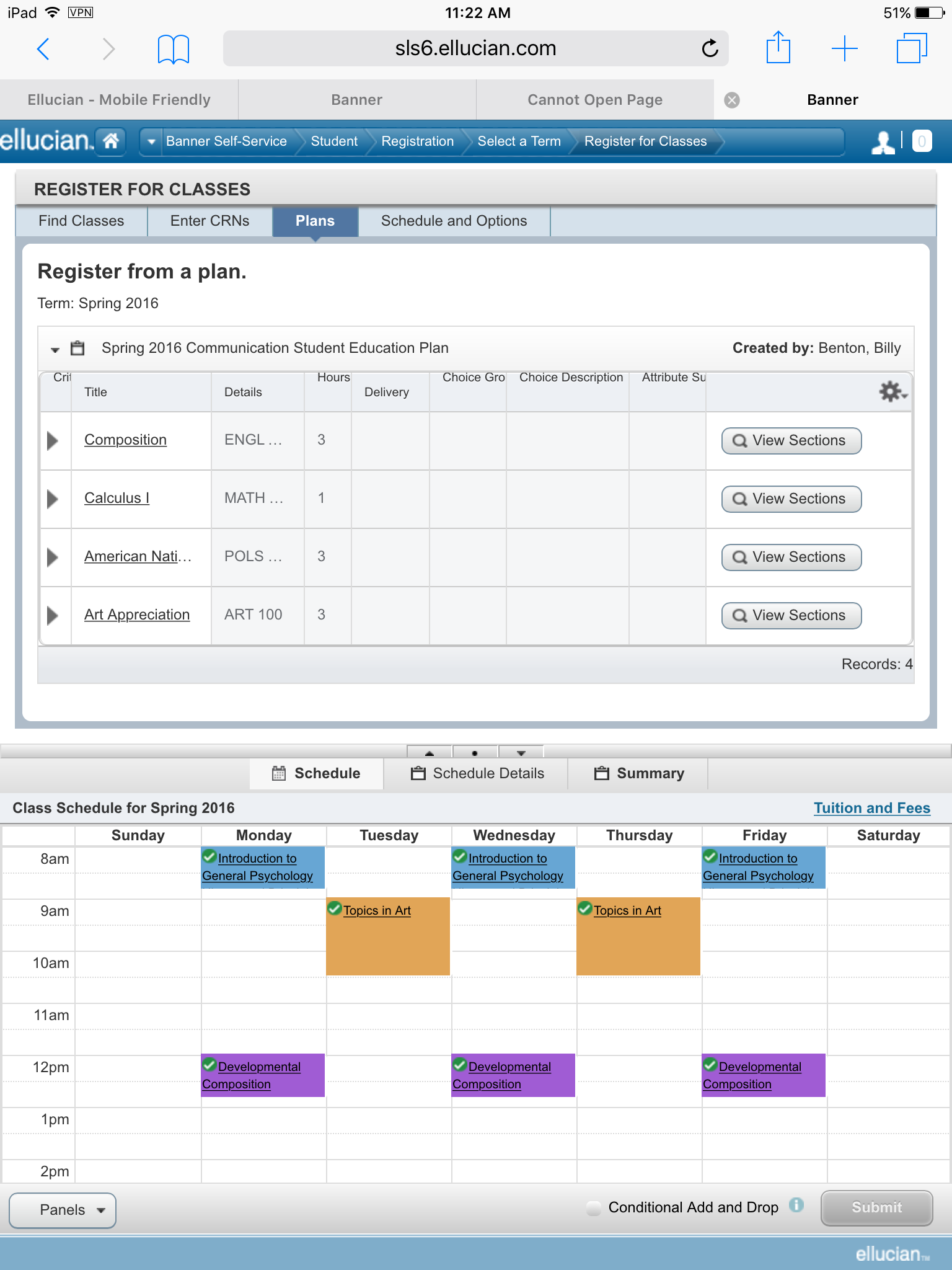 [Speaker Notes: With the improved Registration – your students have capabilities such as a:
Color coded calendar
The ability to lookup and register for courses all on one screen easily 
Course details centralized in one place 
Email schedule]
Advising and Student Profile
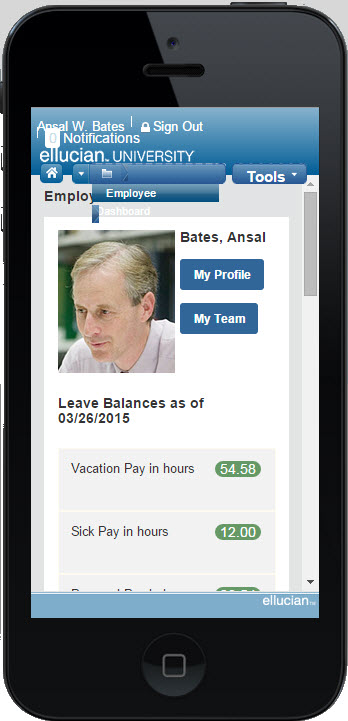 Advising Profile - Mobile
Combines data from 15 different Admin screens into one 
Advisor, Faculty and Student see the same information
Ability to enter Notes
Links to academic transcript and  degree planning
Those with appropriate privileges can update hold information
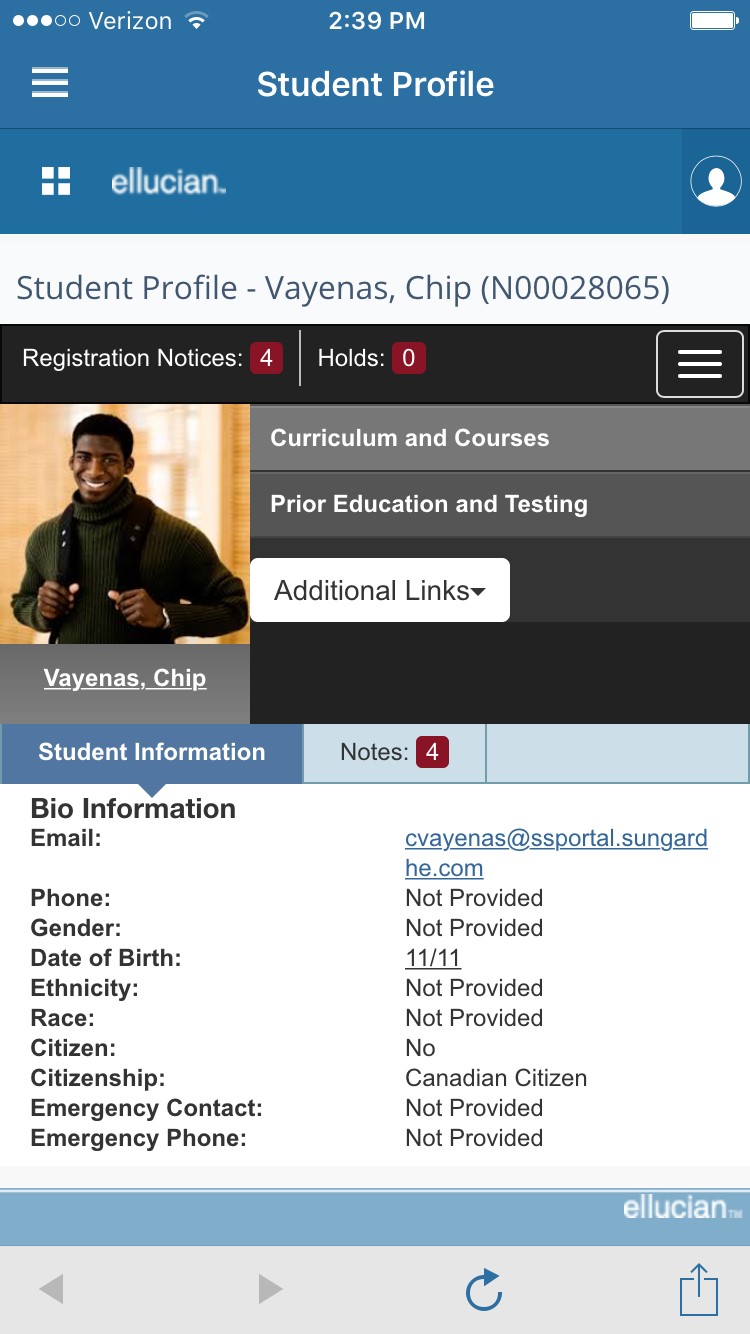 [Speaker Notes: Advising Student Profile now consolidates a student’s profile, education, and career path on a single page. And it’s newly accessible to advisors and students, allowing for truly personalized advice that helps students make better academic decisions.

You can see it: 
Combines data from 15 different Admin screens into one 
Advisor, Faculty and Student see the same information
There’s the ability to enter Notes
It Links to academic transcript and  degree planning
Those with appropriate privileges can update hold information – (in version 9.3)]
Advising and Student Profile
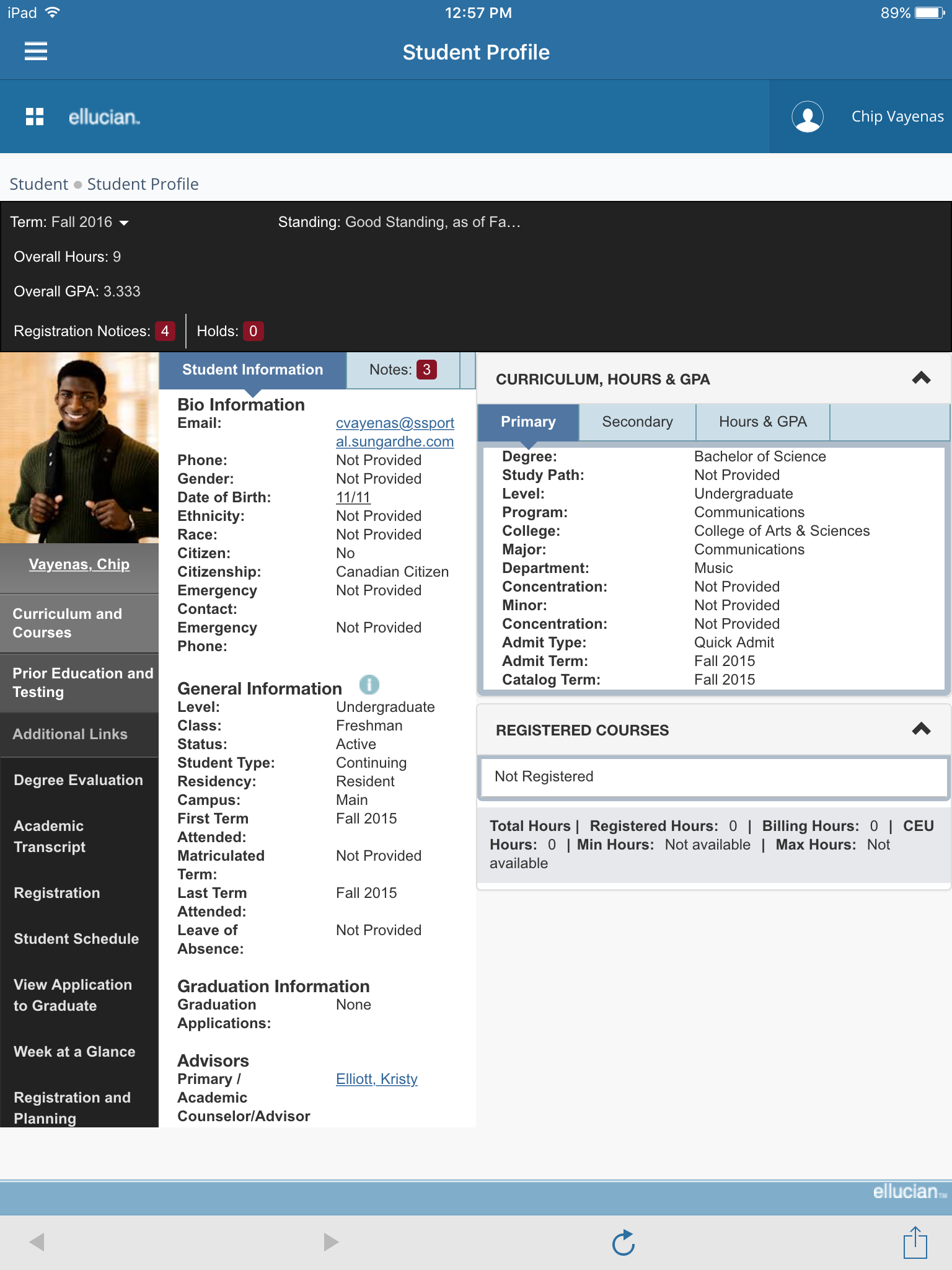 More Time to Advise: Tablet
After implementing one institution reclaimed 4 minutes per student per advising session to advise versus navigate through software 
Time Savings: 7500 enrolled meeting w/each student  only 1 time/year using the new Advising Profile could reclaim 500 advising hours (12.5 weeks) per year 
Data from 15 Banner 8 forms in one responsive design page  
Version 9.3 includes Hold release functionality
[Speaker Notes: This is what the advising profile looks like on a tablet. Students and advisors can see their personal information, course schedule and advising notes all from one place. 

4 minutes per student multiplied by your institution’s student population. This example shows the numbers for an institution with 5500 students.]
Attendance Tracking
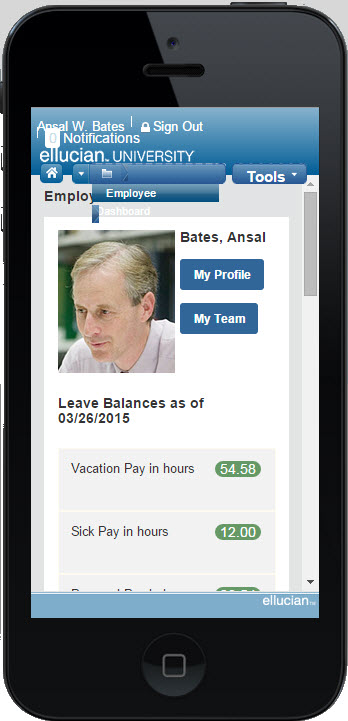 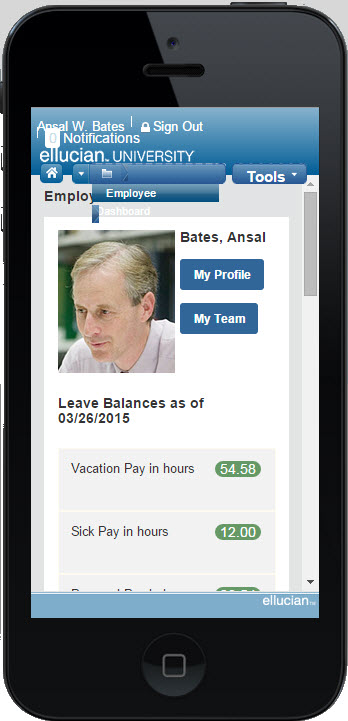 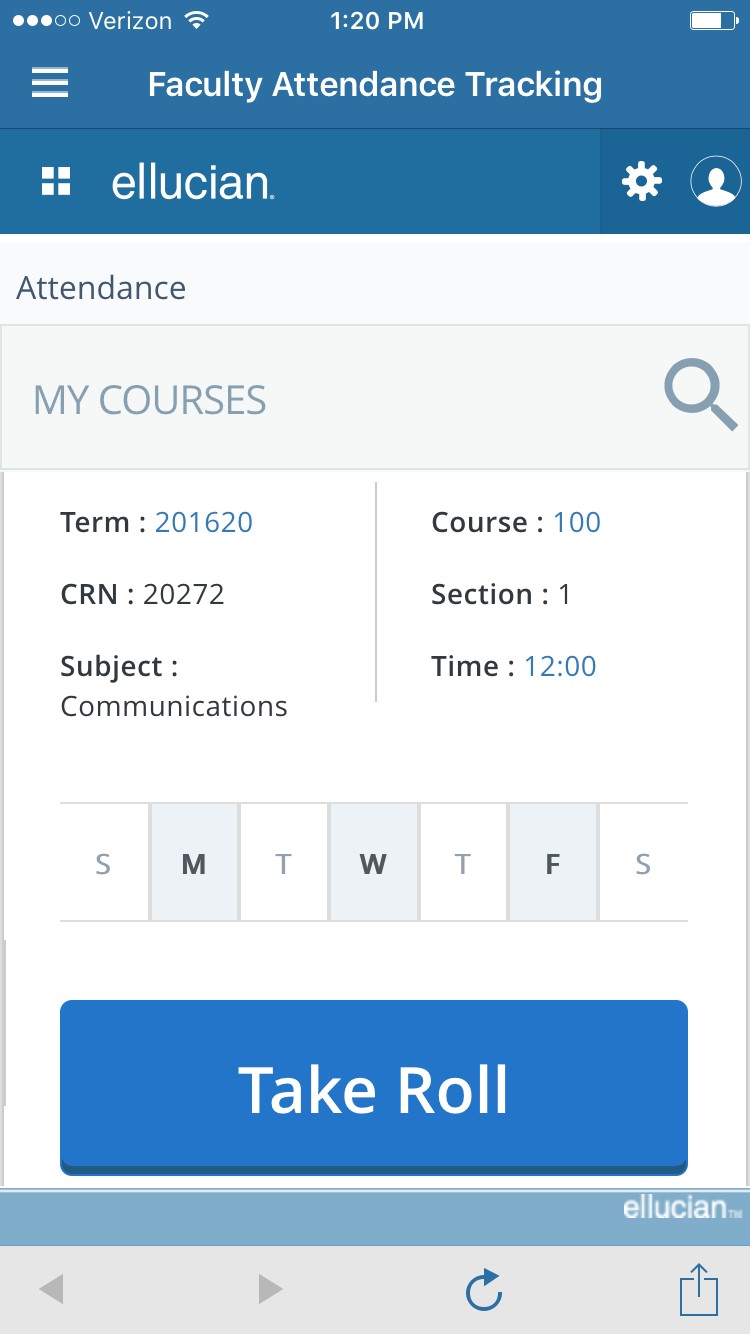 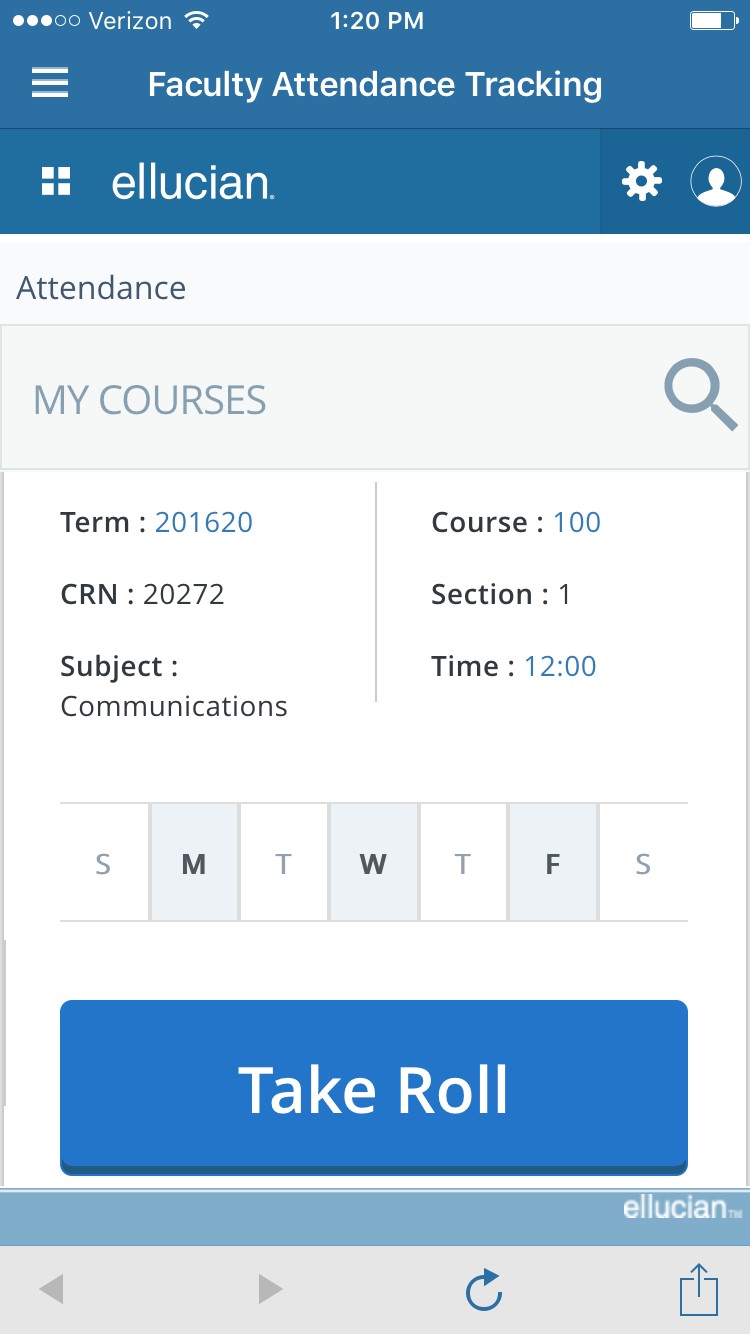 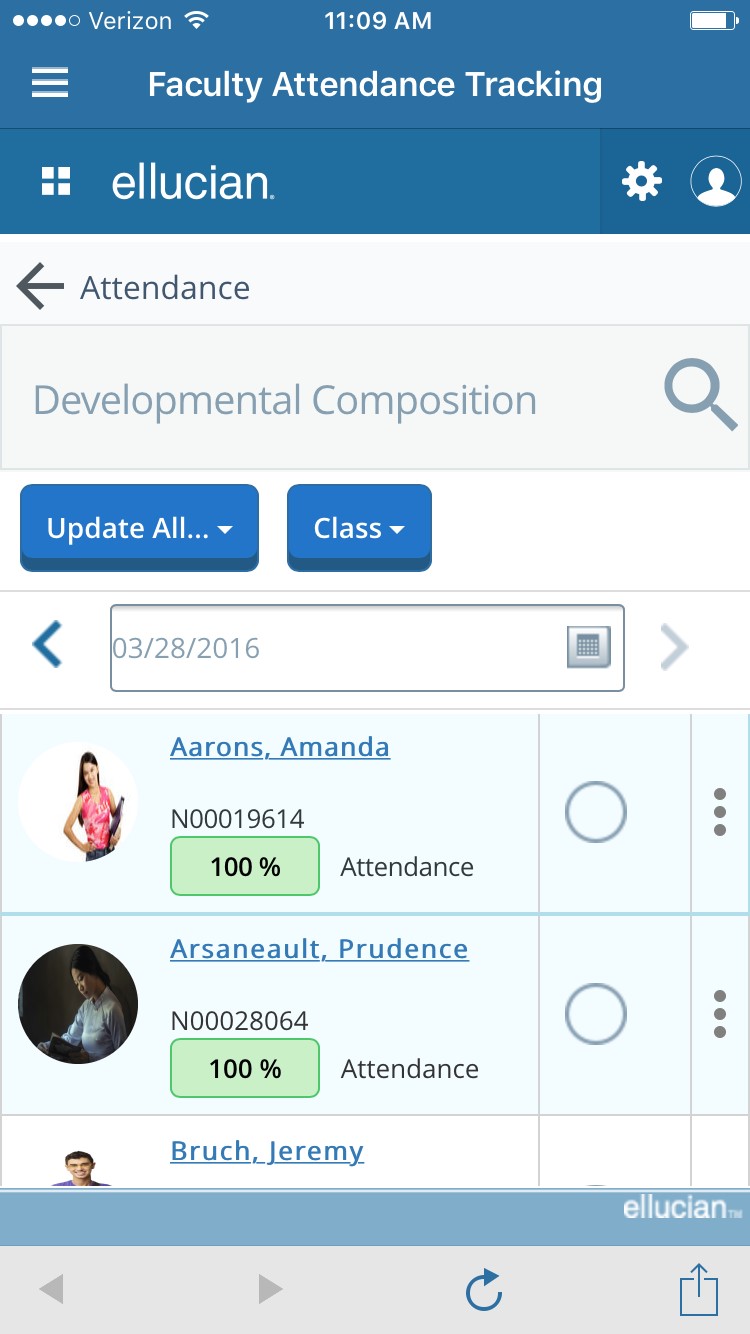 Responsive Design
Student photos displayed
Excel Template for tracking and uploading attendance
[Speaker Notes: Attendance Tracking offers faculty members an easy, all-new tool for documenting student attendance, saving your registrar and financial aid officers time. And it can be accessed via Ellucian Mobile as an added application.  

It was designed with responsive design in mind, shows the students photos and has an excel template for tracking and uploading attendance.]
Attendance Tracking
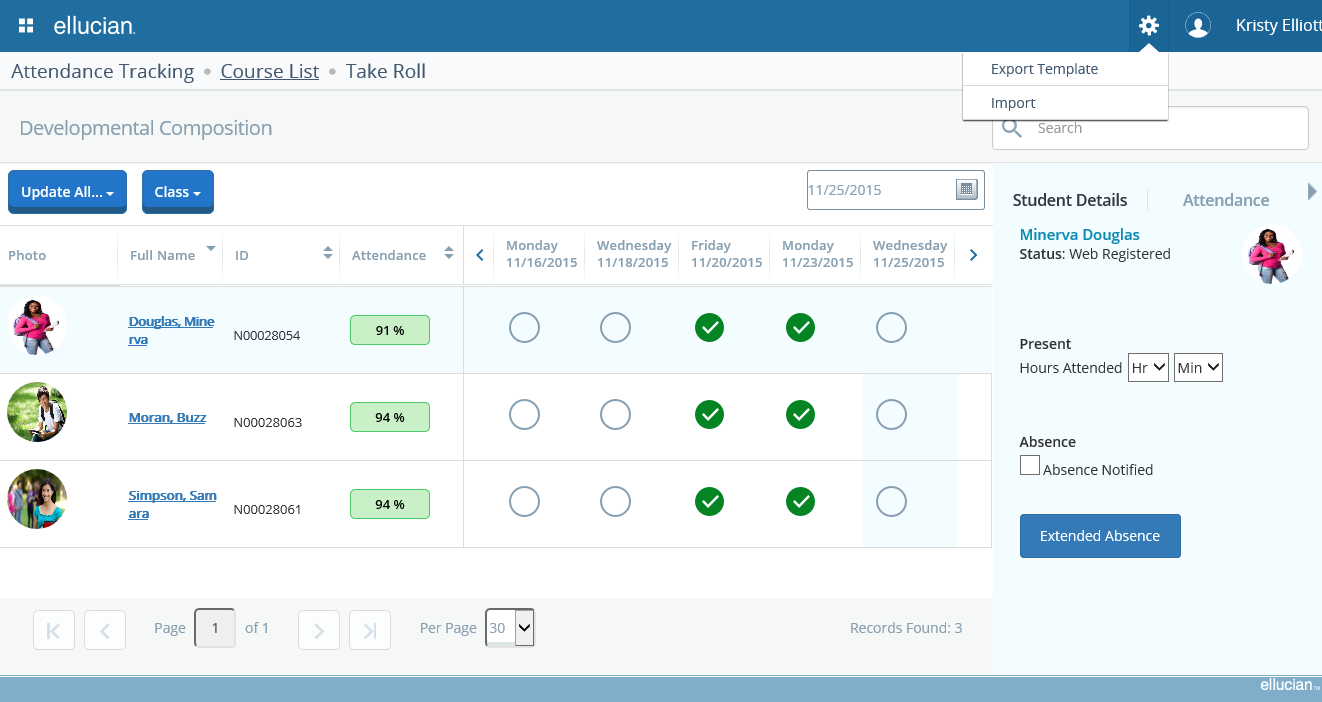 [Speaker Notes: Here is attendance tracking on a Tablet and larger screen  

Attendance Tracking offers faculty members an easy, all-new tool for documenting student attendance, saving your registrar and financial aid officers time. And it can be accessed via Ellucian Mobile as an added application.]
Faculty Grade Entry
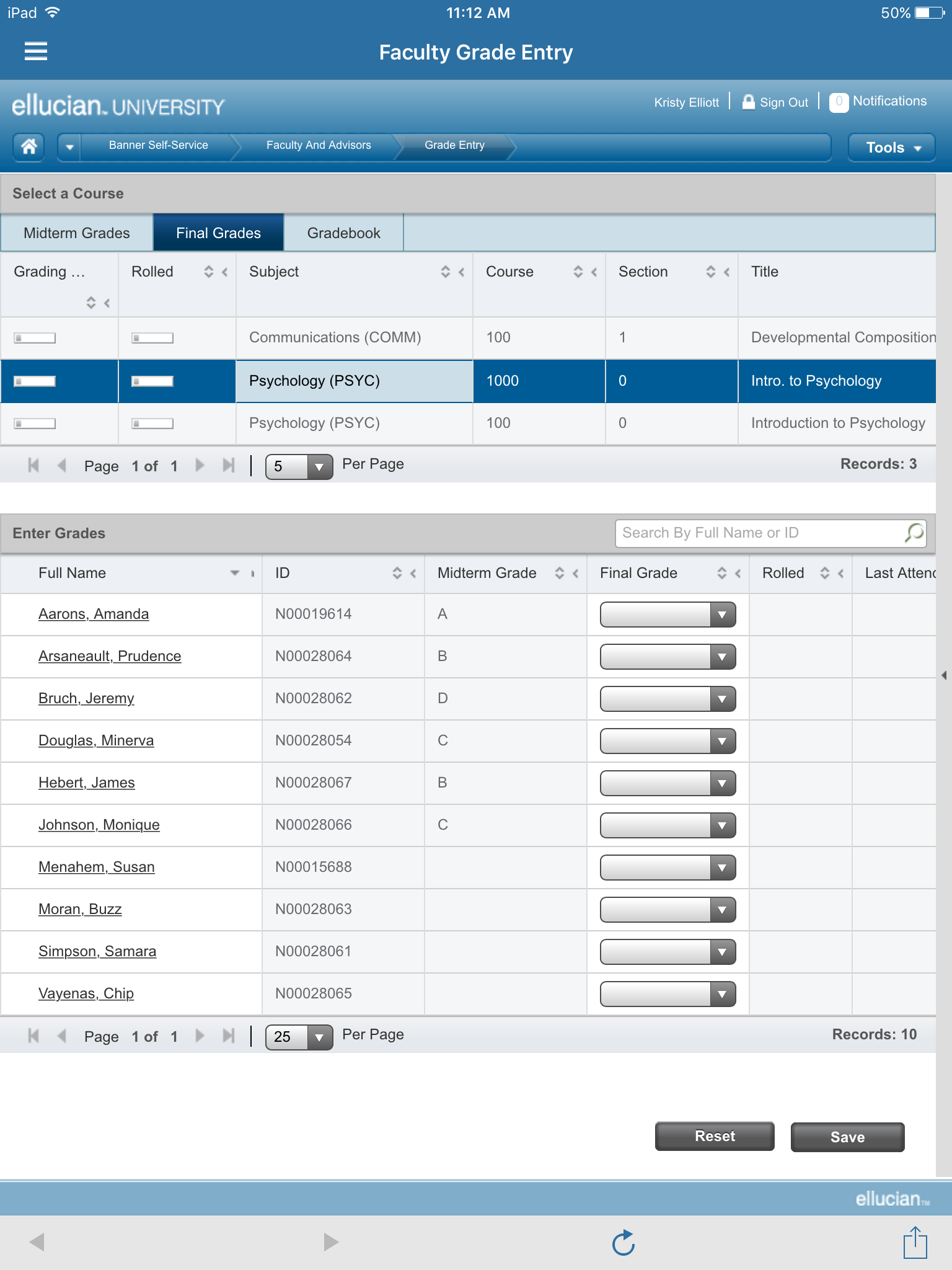 Faculty Grade Entry - Tablet
Responsive Design
Student Photo displayed when student selected 
Excel Template for tracking and uploading attendance
[Speaker Notes: Faculty Grade Entry was build with:
Responsive Design
Now shows faculty the Student Photo displayed when student selected 
And also leverages an Excel Template for tracking and uploading attendance]
Faculty Grade Entry
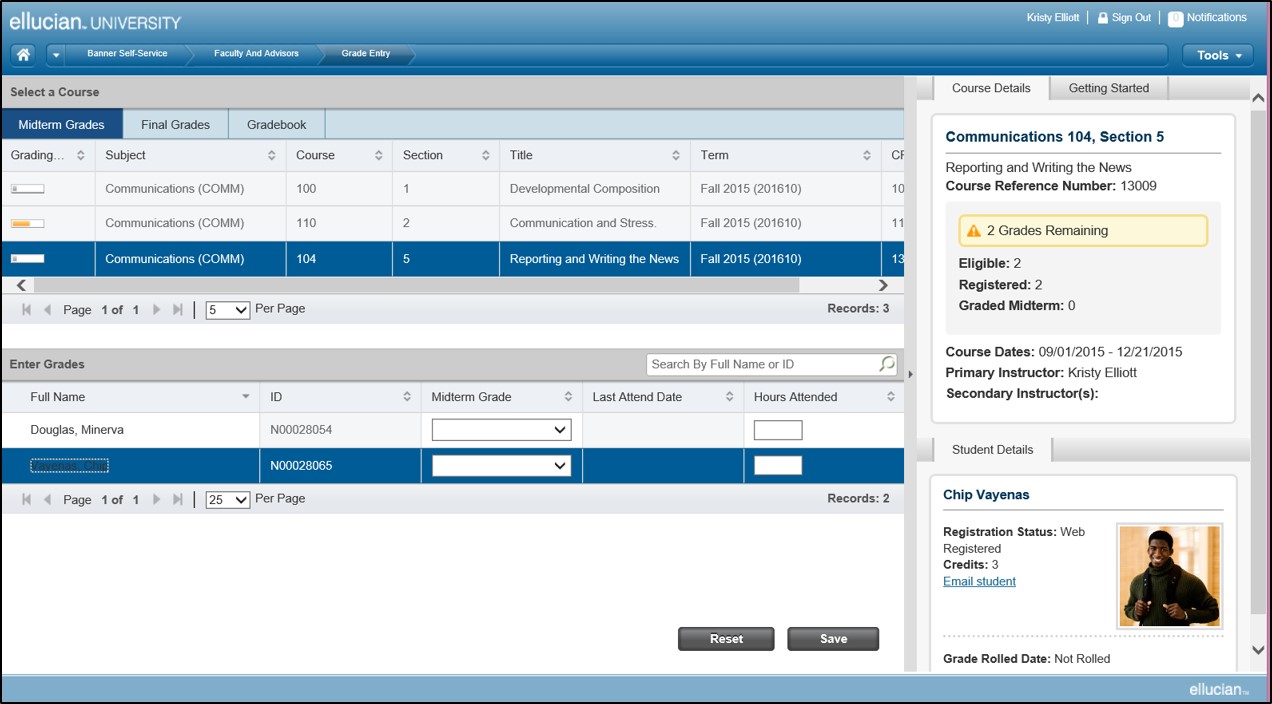 [Speaker Notes: Tablet and larger screen  

Faculty Grade Entry now offers faculty members mobile capability for entering assignment grades and posting midterm, final, and incomplete grades. The application can then automatically compute a final grade. To make things even easier, faculty members can also import grades directly from their existing spreadsheets or their learning management system.]
Faculty Grade Entry
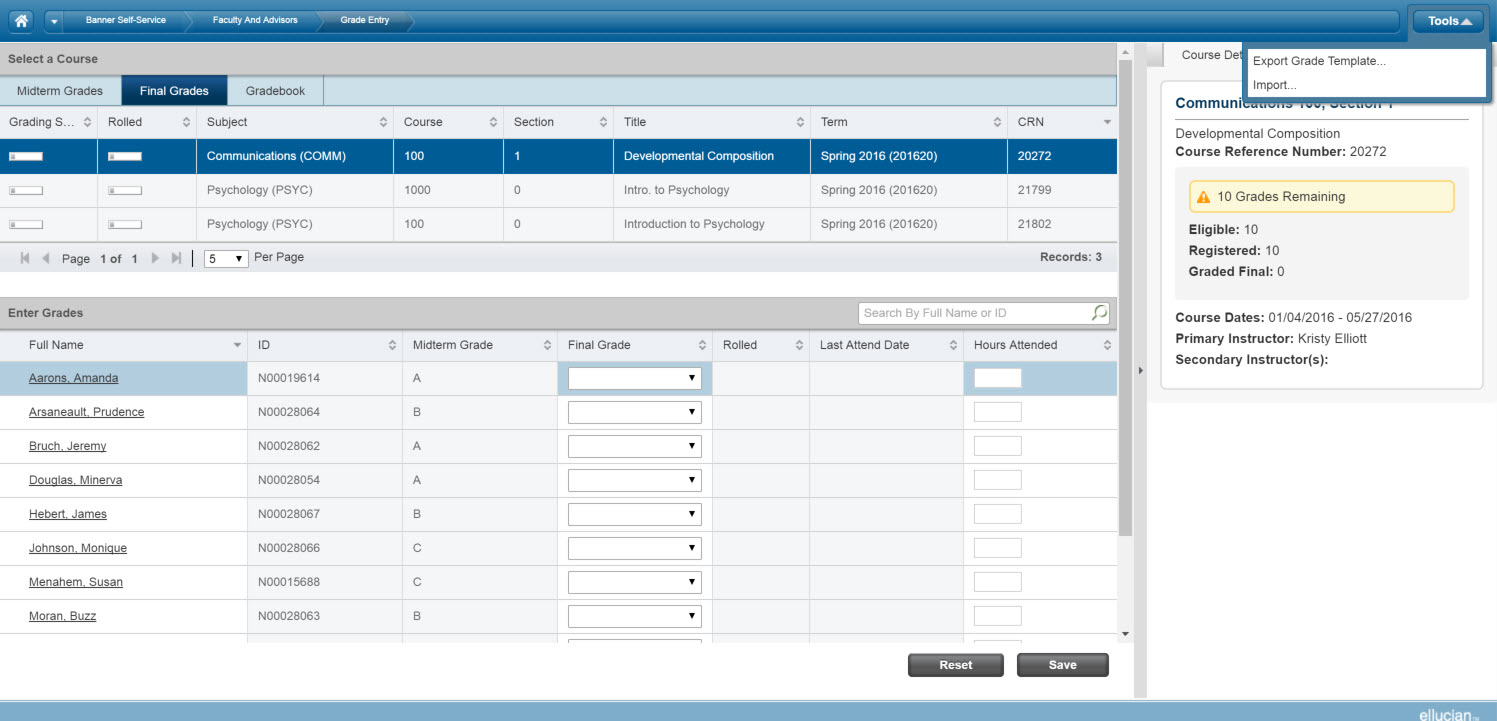 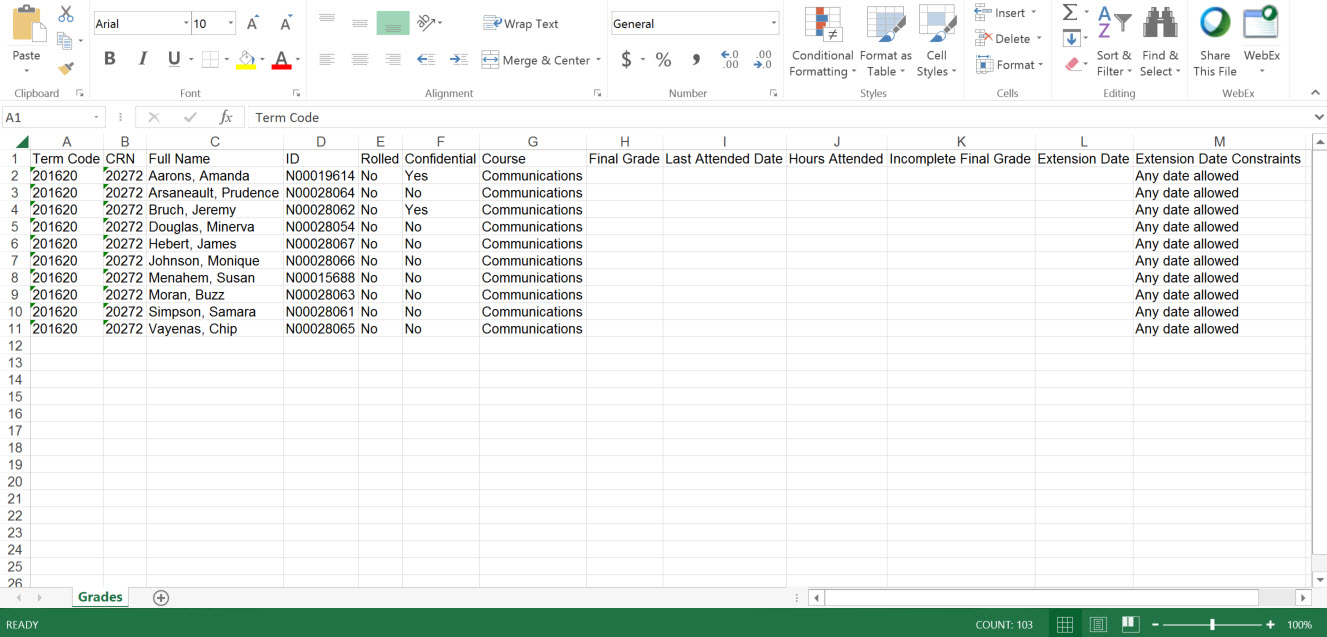 [Speaker Notes: This is the new Faculty Grade Entry application. It provides faculty with the ability to enter grades through a scalable user interface, or they can download an excel template file, track grades in that, and upload those grades throughout the semester. 

It also gives them the ability to see student photos and email their students right from the grading module. 

Tablet and larger screen]
Class Roster
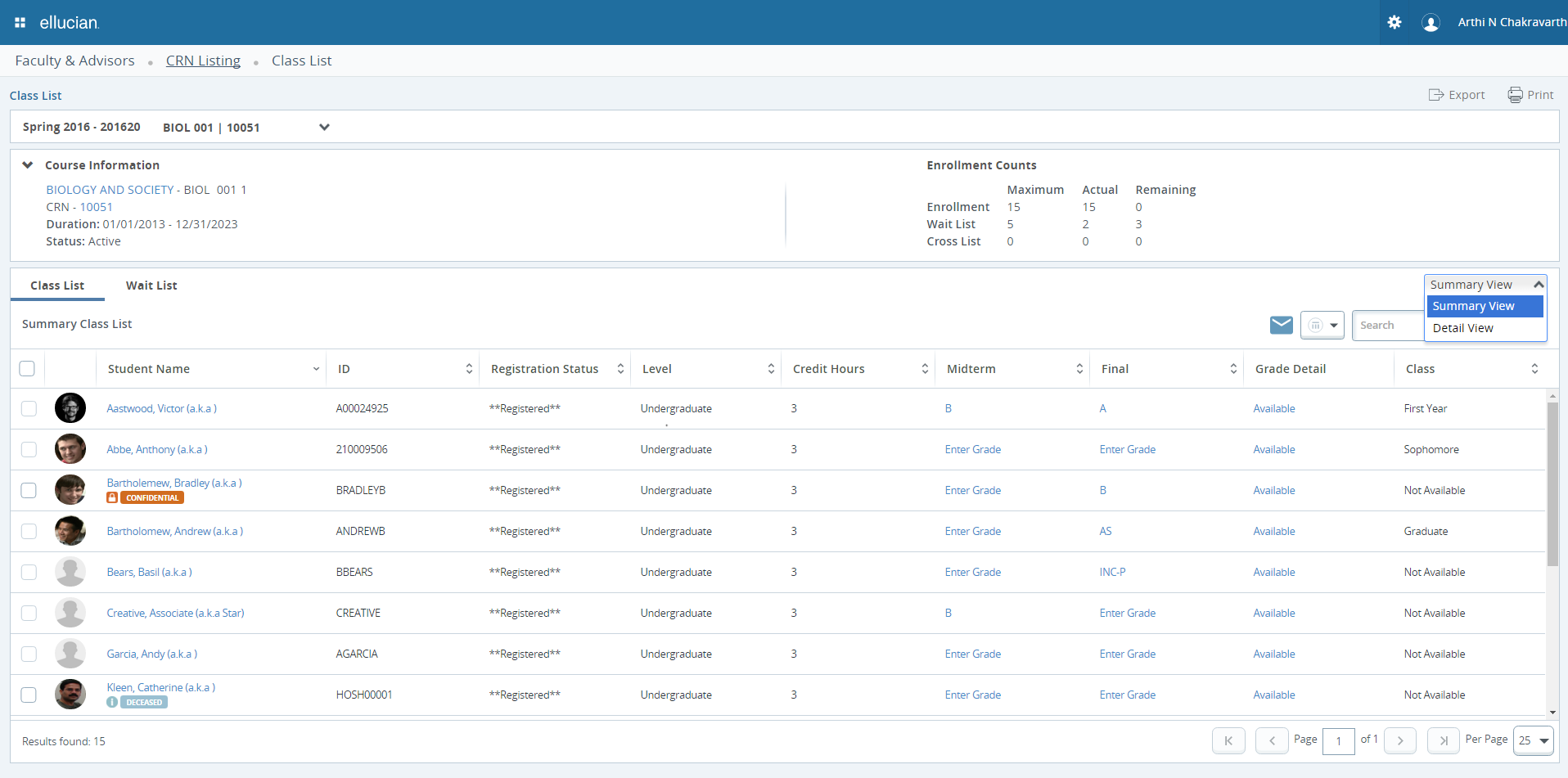 [Speaker Notes: Student Self-Service  now   includes Class Roster and View Grades functionalities: 
 
Class Roster lets faculty members review their students’ academic profiles and schedules, communicate with students over email, print class rosters, and more. 
 
View Grades lets faculty members, students, and their advisors view a student’s academic progress.]
Communication Management
Key Features: 
Features work across the Banner enterprise 
Manages transactional connections to your constituents using Banner data
Set notifications or reminders to register for classes or when tuition is past due
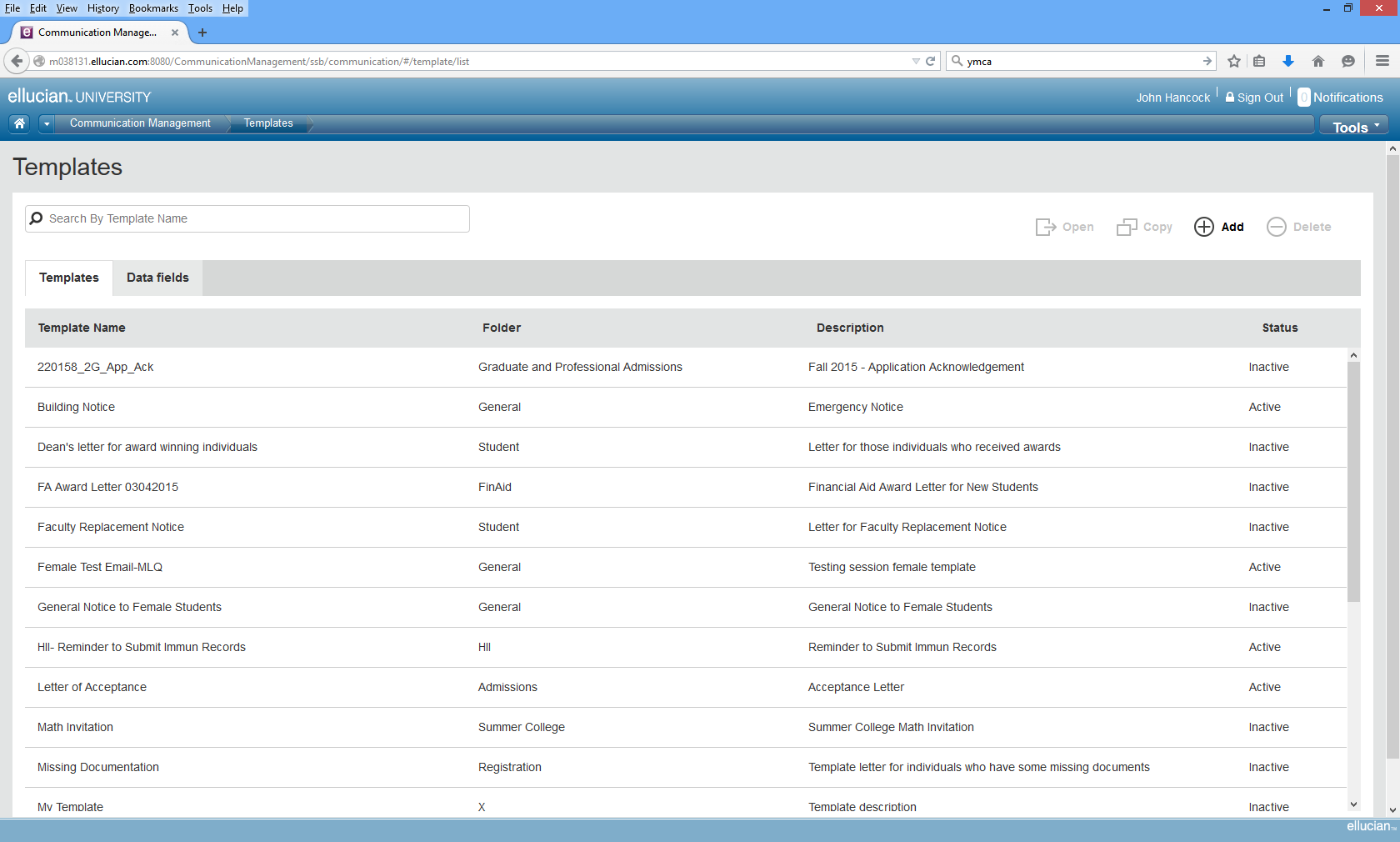 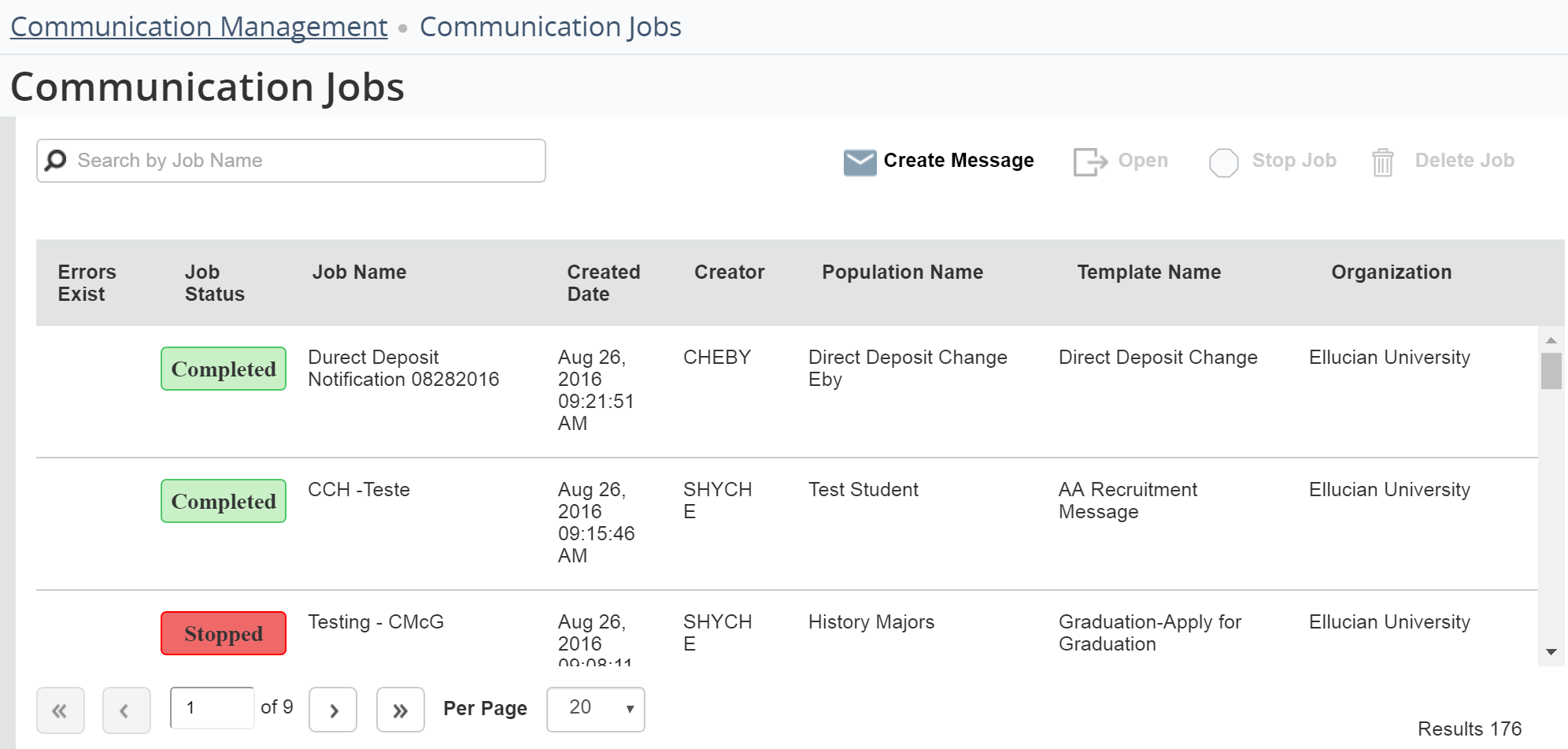 [Speaker Notes: Communication management is a brand new functionality folks are really excited about.Communication Management offers all-new tools to helps you communicate with specific populations using Banner data. Communication Management makes it easy to create and send financial aid award letters, registration reminders, past-due tuition notices, and more. 

It’s part of Banner General. It works across the entire Banner enterprise. You can communicate with any 
Tactical and operational communications. It’s not a strategic communication platform but rather a process oriented platform. Communications you’d send to a subset of people like: “Your bill is due.” “You need to register.” “It’s time for benefits elections”]
Expanding Banner 9 Functionality
Personal Information Self-Service
View, edit and update biographic and demographic information
Will display first/middle/last and preferred name in Personal Details, yet support name display differently in Overview section
Configurable using the Integration Configuration Settings (GORICCR) page
Direct Deposit and Personal Information functionality merged into single application
Easier to update and configure, by institution
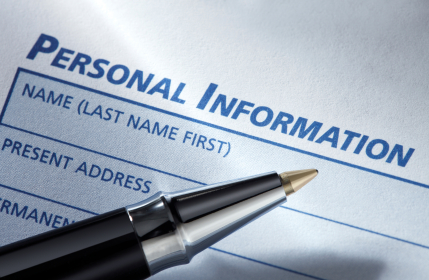 25
[Speaker Notes: The functionality for Personal Information Self-Service has expanded.
You now can:
View, edit and update biographic and demographic information
Display a name in Personal Details (for the first, middle, last or preferred), yet support name display differently in Overview section
Configure the Integration Configuration Settings (GORICCR) page to your preference
Direct Deposit and Personal Information function has now merged into single application
It is overall easier to update and configure, by institution]
Personal Information Self-Service
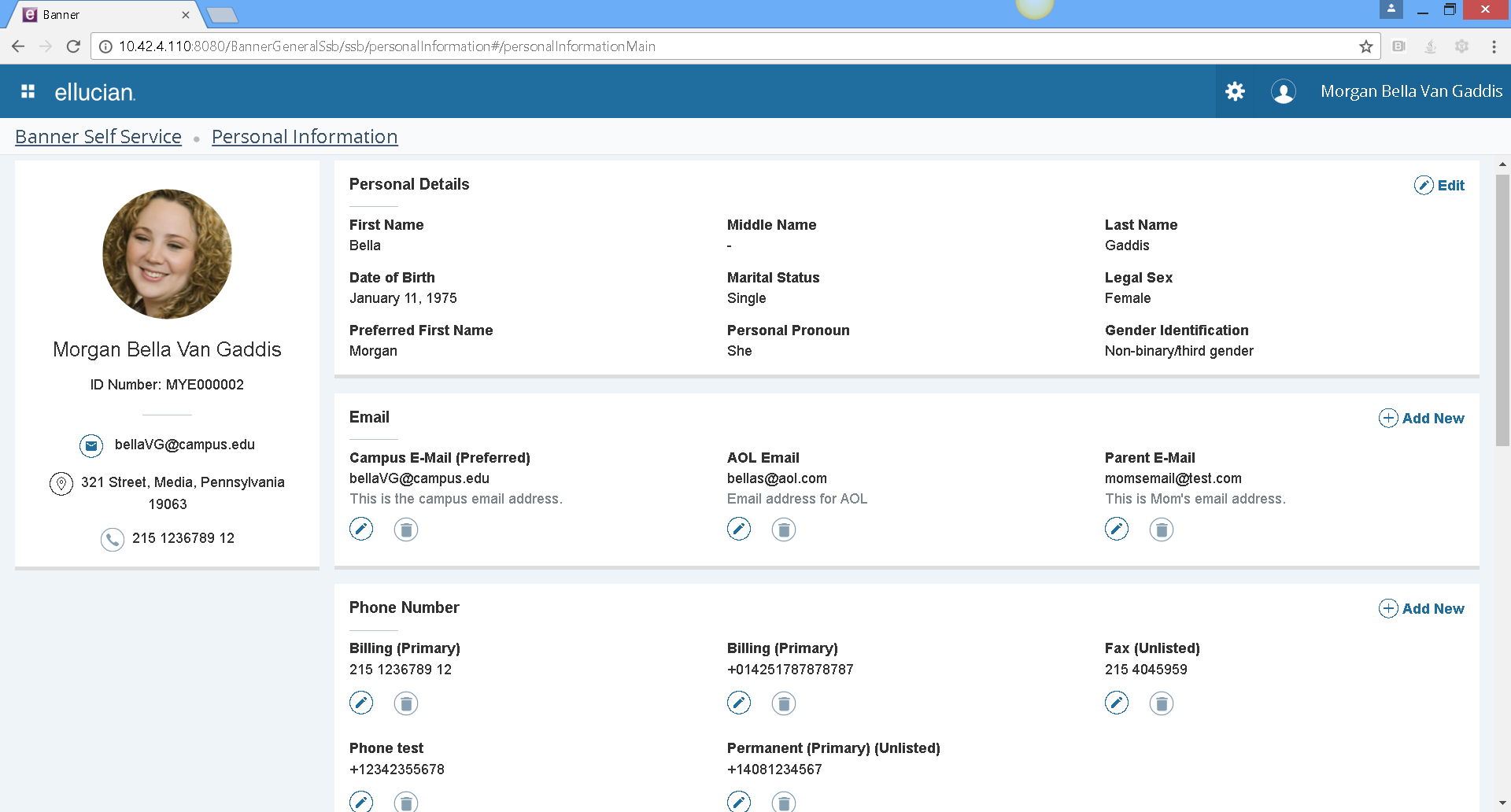 26
What we’ve heard . . .
“The moment that I was able to sort on sequence number, then have the ability to replace the sequence numbers and save in one transaction, it was as if a light shined over my monitor with a faint chorus in the background. I was thrilled to see that improvement.” 

Stephanie Boledovich, HR Systems Manager, Lansing Community College
“Employee Profile is a modern way of letting employees look at their own data and do their job and they can take it anywhere, because it is configured to work on any device – laptop, tablet and smartphone. Well done Ellucian! I love it. It is so easy to set up even a cave man can do it.”

Ali Penton, Software Application Engineer, University of West Florida
More stories on eCommunities
“We went actually live with Registration for our early registration for the following summer classes and it proved flawless. It worked with no problems and every review we’ve had has been positive.”
-Delano Sweeney, Database Systems Manager, Bluefield State College
Banner 9 Guide at www.ellucian.com/banner9guideSee Ellucian Live videos on Banner 9https://banner9guide.ellucian.com/content/ellucian-live-videos
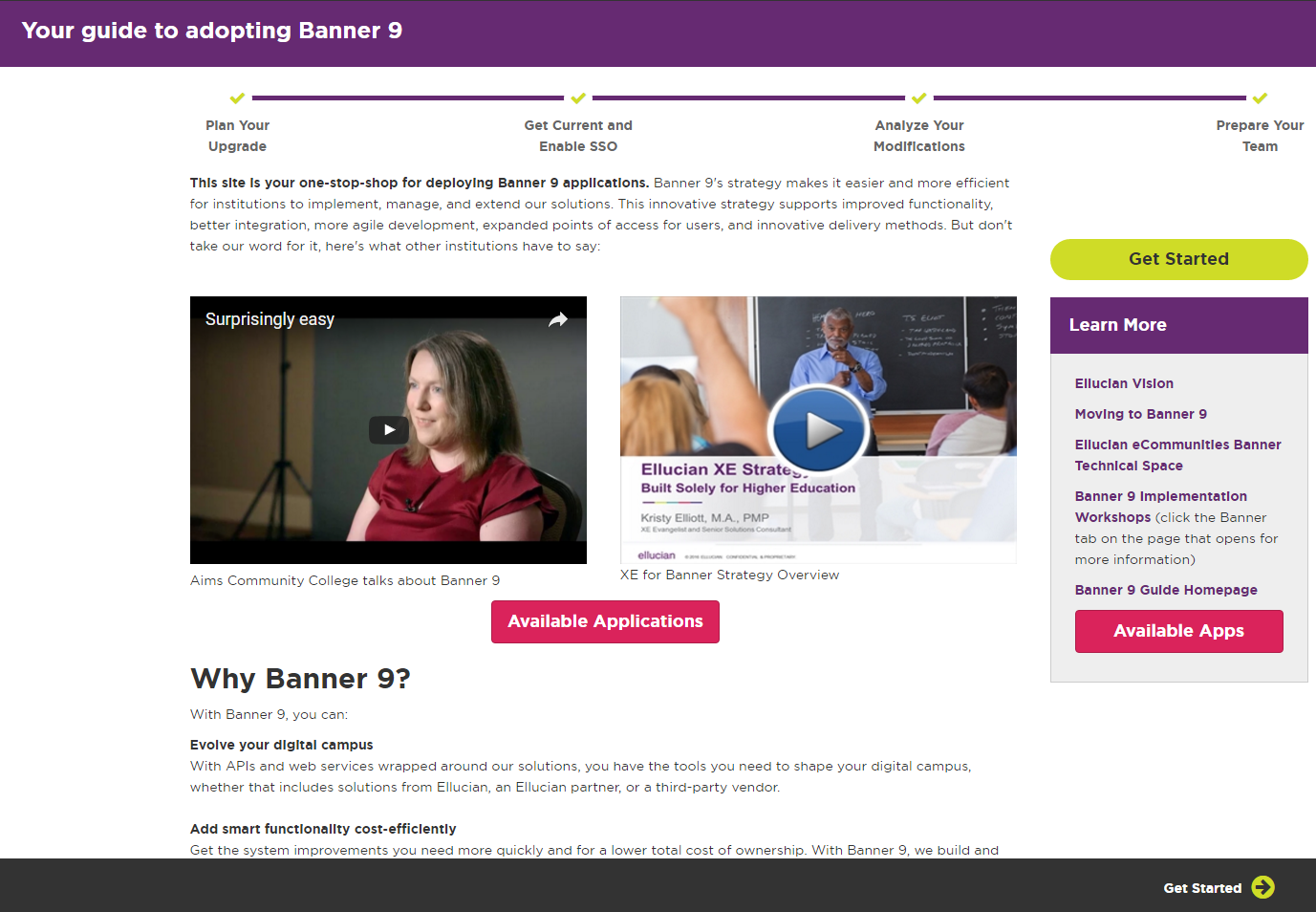 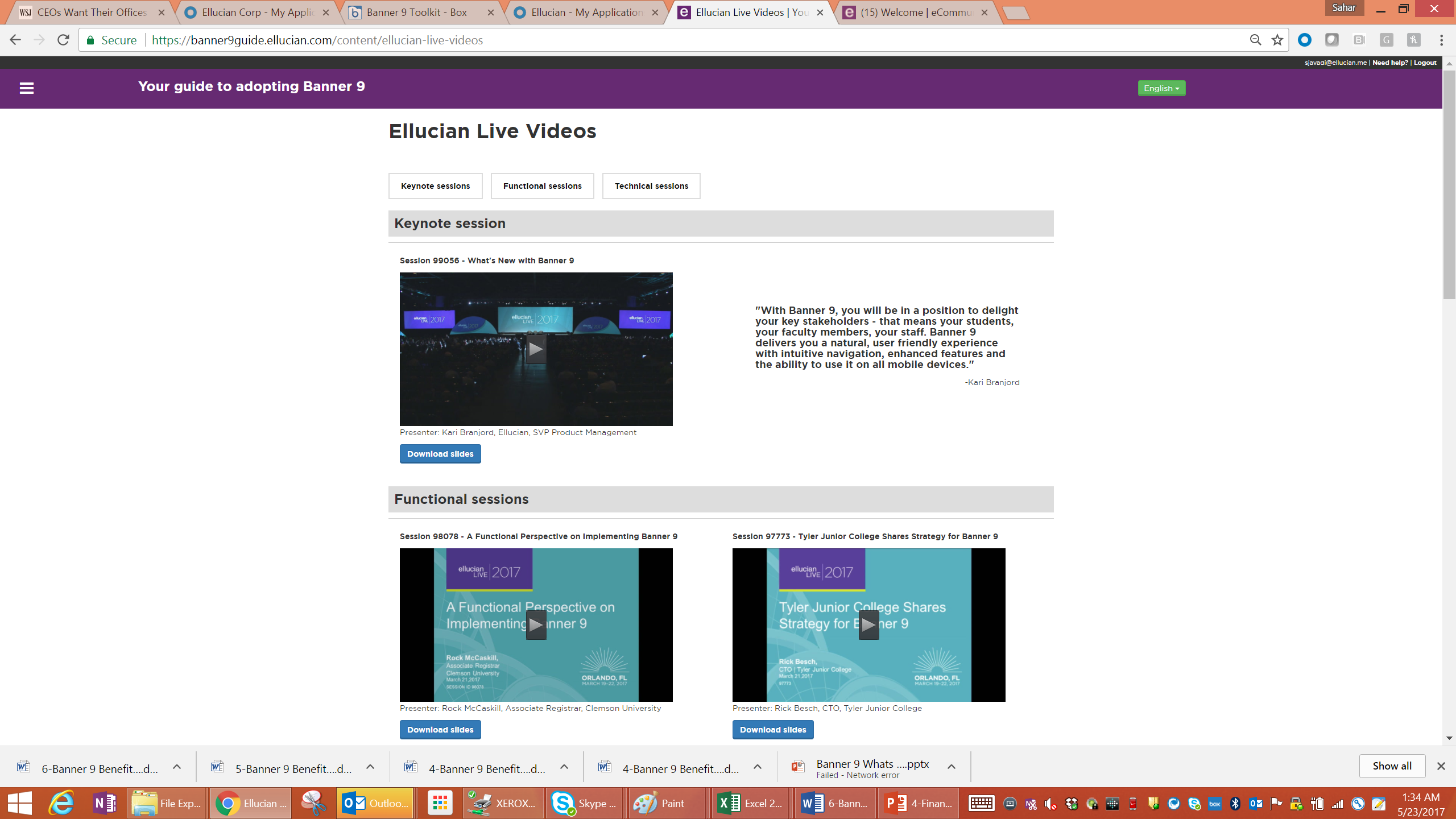 [Speaker Notes: One primary resource is the Banner 9 Guide, which can be found online at ellucian.com/banner9guide

This site will continue to be your one stop shop for Banner 9 Upgrade content, so please ensure you have a HUB account and check back here as needed.]
Places to Find More Information
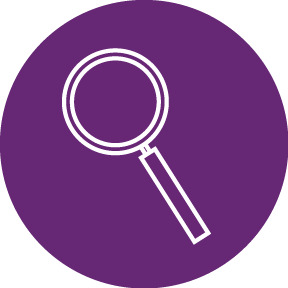 Demos
Admin – Student 
Admin – Financial Aid 
Admin – Student Aid 
Self Service - Advising Student Profile 
Self Service – Student Profile

eCommunities
Banner user community - Global Search feature that now pulls from eCommunities, the Ellucian Support Center and the Ellucian.com website 
Attend an Ellucian education class
[Speaker Notes: Some great resources to check out.]